Eine Variante des Sugiyama-Algorithmusfür ungerichtete Graphen mitPortconstraints
Masterarbeit Julian Walter
Lehrstuhl I: Algorithmen und Komplexität
Betreuer: Johannes Zink, M.Sc.
Prof. Dr. Alexander Wolff
1
Motivation
Visualisierung von elektrischen Schaltplänen
Bisherige Methode:KLayLayered-AlgorithmusKIELER von Schulze et al.
Verringerung Anzahl von
KreuzungenKnicken
Durch Nutzung zusätzlicher Freiheiten
Bisherige Zeichnung:
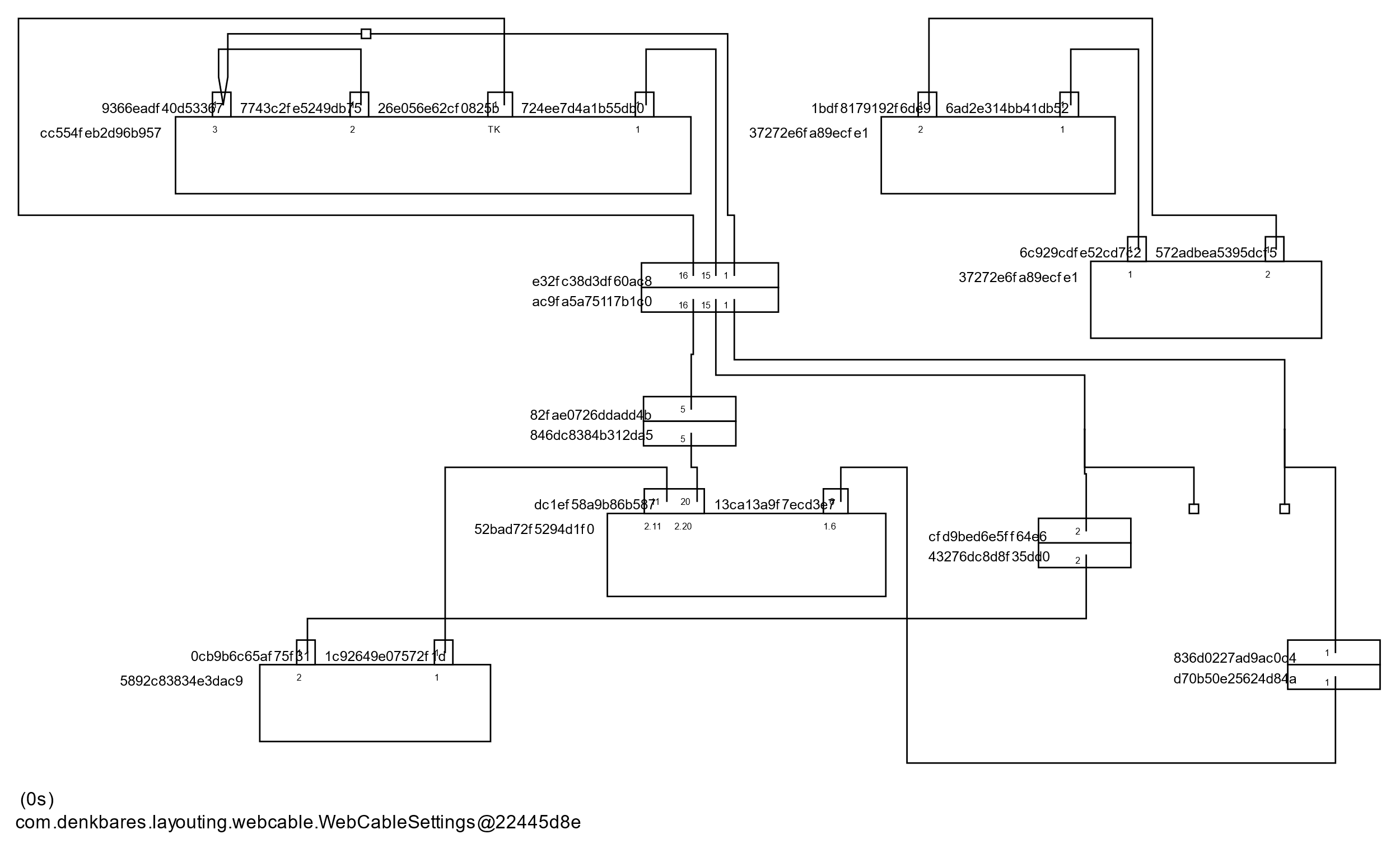 2
Methods forVisual Understanding ofHierarchical System Structures
Kozo Sugiyama, Shojiro Tagawa, Mitsuhiko Toda
[IEEE TSMC 1981]
3
Sugiyama-Algorithmus
Visualisierung von Graphen
gerichtet
hierarchisch
heuristisch
Algorithmus in 4 Schritten
1: Vorverarbeitung
2: Kreuzungsreduzierung
3: Knotenpositionierung
4: Ausgabe
4
Sugiyama-Algorithmus
V8
V3
1: Vorverarbeitung
gerichtete Kreise auflösen
V6
V2
V4
V5
V7
V1
5
Sugiyama-Algorithmus
V8
V3
1: Vorverarbeitung
gerichtete Kreise auflösen
V6
V2
V4
V5
V7
V1
6
Sugiyama-Algorithmus
V8
V3
1: Vorverarbeitung
gerichtete Kreise auflösen
Knoten in Lagen einteilen
V6
V2
V4
V5
V7
V1
7
Sugiyama-Algorithmus
V8
1: Vorverarbeitung
gerichtete Kreise auflösen
Knoten in Lagen einteilen
V3
V2
V6
V5
V4
V1
V7
8
Sugiyama-Algorithmus
V8
1: Vorverarbeitung
gerichtete Kreise auflösen
Knoten in Lagen einteilen
Dummyknoten hinzufügen
V3
V2
V6
V5
V4
V1
V7
9
Sugiyama-Algorithmus
V8
1: Vorverarbeitung
gerichtete Kreise auflösen
Knoten in Lagen einteilen
Dummyknoten hinzufügen
D3
V3
V2
D2
V6
V5
V4
D1
V1
V7
10
Sugiyama-Algorithmus
V8
1: Vorverarbeitung
gerichtete Kreise auflösen
Knoten in Lagen einteilen
Dummyknoten hinzufügen
2: Kreuzungsreduzierung
Layer-Sweep mit Barycenter-Heuristik
D3
V3
V2
D2
V6
V5
V4
D1
V1
V7
11
Sugiyama-Algorithmus
V8
1: Vorverarbeitung
gerichtete Kreise auflösen
Knoten in Lagen einteilen
Dummyknoten hinzufügen
2: Kreuzungsreduzierung
Layer-Sweep mit Barycenter-Heuristik
Start mit zufälliger Reihenfolge
D3
V3
V2
D2
V6
V5
V4
D1
V1
V7
12
Sugiyama-Algorithmus
V8
1: Vorverarbeitung
gerichtete Kreise auflösen
Knoten in Lagen einteilen
Dummyknoten hinzufügen
2: Kreuzungsreduzierung
Layer-Sweep mit Barycenter-Heuristik
Start mit zufälliger Reihenfolge
D3
V3
D2
V6
V2
V5
V4
D1
V1
V7
13
Sugiyama-Algorithmus
V8
1: Vorverarbeitung
gerichtete Kreise auflösen
Knoten in Lagen einteilen
Dummyknoten hinzufügen
2: Kreuzungsreduzierung
Layer-Sweep mit Barycenter-Heuristik
D3
V3
D2
V6
V2
V5
V4
D1
V1
V7
14
Sugiyama-Algorithmus
V8
1: Vorverarbeitung
gerichtete Kreise auflösen
Knoten in Lagen einteilen
Dummyknoten hinzufügen
2: Kreuzungsreduzierung
Layer-Sweep mit Barycenter-Heuristik
D3
V3
D2
V6
V2
V5
V4
D1
V1
V7
15
Sugiyama-Algorithmus
V8
1: Vorverarbeitung
gerichtete Kreise auflösen
Knoten in Lagen einteilen
Dummyknoten hinzufügen
2: Kreuzungsreduzierung
Layer-Sweep mit Barycenter-Heuristik
D3
V3
D2
V6
V2
V5
V4
D1
bc(D1) = pos(V1)
bc(V5) = (pos(V1) + pos(V7)) / 2
bc(V4) = (pos(V1) + pos(V7)) / 2
V1
V7
16
Sugiyama-Algorithmus
V8
1: Vorverarbeitung
gerichtete Kreise auflösen
Knoten in Lagen einteilen
Dummyknoten hinzufügen
2: Kreuzungsreduzierung
Layer-Sweep mit Barycenter-Heuristik
D3
V3
D2
V6
V2
V5
V4
D1
bc(D1) = 1
bc(V5) = (1 + 2) / 2
bc(V4) = (1 + 2) / 2
V1
V7
17
Sugiyama-Algorithmus
V8
1: Vorverarbeitung
gerichtete Kreise auflösen
Knoten in Lagen einteilen
Dummyknoten hinzufügen
2: Kreuzungsreduzierung
Layer-Sweep mit Barycenter-Heuristik
D3
V3
D2
V6
V2
V5
V4
D1
bc(D1) = 1
bc(V5) = 1,5
bc(V4) = 1,5
V1
V7
18
Sugiyama-Algorithmus
V8
1: Vorverarbeitung
gerichtete Kreise auflösen
Knoten in Lagen einteilen
Dummyknoten hinzufügen
2: Kreuzungsreduzierung
Layer-Sweep mit Barycenter-Heuristik
D3
V3
D2
V6
V2
V4
D1
V5
bc(D1) = 1
bc(V5) = 1,5
bc(V4) = 1,5
V1
V7
19
Sugiyama-Algorithmus
V8
1: Vorverarbeitung
gerichtete Kreise auflösen
Knoten in Lagen einteilen
Dummyknoten hinzufügen
2: Kreuzungsreduzierung
Layer-Sweep mit Barycenter-Heuristik
D3
V3
D2
V6
V2
V5
V4
D1
V1
V7
20
Sugiyama-Algorithmus
V8
1: Vorverarbeitung
gerichtete Kreise auflösen
Knoten in Lagen einteilen
Dummyknoten hinzufügen
2: Kreuzungsreduzierung
Layer-Sweep mit Barycenter-Heuristik
D3
V3
D2
V6
V2
V5
V4
D1
V1
V7
21
Sugiyama-Algorithmus
V8
1: Vorverarbeitung
gerichtete Kreise auflösen
Knoten in Lagen einteilen
Dummyknoten hinzufügen
2: Kreuzungsreduzierung
Layer-Sweep mit Barycenter-Heuristik
D3
V3
V6
D2
V2
V5
V4
D1
V1
V7
22
Sugiyama-Algorithmus
V8
1: Vorverarbeitung
gerichtete Kreise auflösen
Knoten in Lagen einteilen
Dummyknoten hinzufügen
2: Kreuzungsreduzierung
Layer-Sweep mit Barycenter-Heuristik
D3
V3
V6
D2
V2
V5
V4
D1
V1
V7
23
Sugiyama-Algorithmus
V8
1: Vorverarbeitung
gerichtete Kreise auflösen
Knoten in Lagen einteilen
Dummyknoten hinzufügen
2: Kreuzungsreduzierung
Layer-Sweep mit Barycenter-Heuristik
3: Knotenpositionierung
Knotenkoordinaten festlegen
D3
V3
V6
D2
V2
V5
V4
D1
V1
V7
24
Sugiyama-Algorithmus
V8
1: Vorverarbeitung
gerichtete Kreise auflösen
Knoten in Lagen einteilen
Dummyknoten hinzufügen
2: Kreuzungsreduzierung
Layer-Sweep mit Barycenter-Heuristik
3: Knotenpositionierung
Knotenkoordinaten festlegen
D3
V3
V2
D2
V6
V5
V4
D1
V1
V7
25
Sugiyama-Algorithmus
V8
1: Vorverarbeitung
gerichtete Kreise auflösen
Knoten in Lagen einteilen
Dummyknoten hinzufügen
2: Kreuzungsreduzierung
Layer-Sweep mit Barycenter-Heuristik
3: Knotenpositionierung
Knotenkoordinaten festlegen
4: Ausgabe
Zeichnen
D3
V3
V2
D2
V6
V5
V4
D1
V1
V7
26
Sugiyama-Algorithmus
V8
1: Vorverarbeitung
gerichtete Kreise auflösen
Knoten in Lagen einteilen
Dummyknoten hinzufügen
2: Kreuzungsreduzierung
Layer-Sweep mit Barycenter-Heuristik
3: Knotenpositionierung
Knotenkoordinaten festlegen
4: Ausgabe
Zeichnen
V3
V2
V6
V5
V4
V1
V7
27
Drawing LayeredGraphs with Port Constraints
Christoph Daniel Schulze, Miro Spönemann, Reinhard von Hanxleden
 [JVLC 2014]
28
Port Constraints
V1
V1
29
Port Constraints
V1
Knoten und Kanten sind über Ports verbunden
Knoten – Rechtecke
Port
Verbindungspunkt von Knoten und Kante
Punkte auf Rand der Knotenrechtecke
Portreihenfolge beeinflusstAnzahl der Kreuzungen
V1
30
Port Constraints        –        Sugiyama
Port Constraints
1: Vorverarbeitung
1a: 	Kreise auflösen
1b: 	Lagenzuordnung &	Dummyknoten
2: Kreuzungsreduzierung
Layer-Sweep mit Barycenter-Heuristik
Unterstützung von Ports
3: Knotenpositionierung
Knotenkoordinaten festlegen
4: Kantenführung
orthogonale Kanten
1: Vorverarbeitung
gerichtete Kreise auflösen
Knoten in Lagen einteilen
Dummyknoten hinzufügen
2: Kreuzungsreduzierung
Layer-Sweep mit Barycenter-Heuristik
3: Knotenpositionierung
Knotenkoordinaten festlegen
4: Ausgabe
zeichnen
31
Port Constraints – Kreuzungsreduzierung
Port Constraints
Unterstützung von Ports
V3
V4
V1
V2
32
Port Constraints – Kreuzungsreduzierung
Port Constraints
Unterstützung von Ports
Barycenter-Berechnung
layer-total-Methode
node-relative-Methode
V3
V4
V1
V2
33
Port Constraints – Kreuzungsreduzierung
Port Constraints
Unterstützung von Ports
Barycenter-Berechnung
layer-total-Methode
node-relative-Methode
V3
V4
1
2
3
4
5
V1
V2
34
Port Constraints – Kreuzungsreduzierung
Port Constraints
Unterstützung von Ports
Barycenter-Berechnung
layer-total-Methode
node-relative-Methode
V3
V4
1,33
1,66
2,25
2,5
2,75
1
2
3
4
5
V1
V2
35
Port Constraints – Kreuzungsreduzierung
Port Constraints
Unterstützung von Ports
Barycenter-Berechnung
layer-total-Methode
node-relative-Methode
Keine Methode grundsätzlich besser
Abhängig von Datensatz
V3
V4
1,33
1,66
2,25
2,5
2,75
1
2
3
4
5
V1
V2
36
Eine Variante desSugiyama-Algorithmus für ungerichtete Graphen mitPortconstraints
Julian Walter
37
Besonderheiten
V3
V2
V6
V5
Eingabegraph ungerichtet
V4
V1
V7
38
Besonderheiten
V3
V2
V6
V5
Eingabegraph ungerichtet
Ports und Portgruppen
V4
V1
V7
V3
39
Besonderheiten
V3
V2
V6
V5
Eingabegraph ungerichtet
Ports und Portgruppen
Steckverbindungen
V4
V1
V7
V1
V3
V2
40
Algorithmus	               –        Sugiyama
0: Vorverarbeitung
1: Richtungszuweisung
2: Lagenzuordnung
3: Dummyknotenerstellung
4: Kreuzungsreduzierung
5: Knotenpositionierung
6: Kantenführung
1: Vorverarbeitung
gerichtete Kreise auflösen
Knoten in Lagen einteilen
Dummyknoten hinzufügen
2: Kreuzungsreduzierung
Layer-Sweep mit Barycenter-Heuristik
3: Knotenpositionierung
Knotenkoordinaten festlegen
4: Ausgabe
zeichnen
41
Algorithmus	               –        Sugiyama
0: Vorverarbeitung
1: Richtungszuweisung
2: Lagenzuordnung
3: Dummyknotenerstellung
4: Kreuzungsreduzierung
5: Knotenpositionierung
6: Kantenführung
1: Vorverarbeitung
gerichtete Kreise auflösen
Knoten in Lagen einteilen
Dummyknoten hinzufügen
2: Kreuzungsreduzierung
Layer-Sweep mit Barycenter-Heuristik
3: Knotenpositionierung
Knotenkoordinaten festlegen
4: Ausgabe
zeichnen
42
Algorithmus
0: Vorverarbeitung
1: Richtungszuweisung
2: Lagenzuordnung
3: Dummyknotenerstellung
4: Kreuzungsreduzierung
5: Knotenpositionierung
6: Kantenführung
43
Algorithmus – Vorverarbeitung
Eingabe:
Kanten mit mehreren Ports
Knotengruppen
Ports mit mehreren Kanten
nicht zusammenhängend
44
Algorithmus – Vorverarbeitung
Eingabe:
Kanten mit mehreren Ports
Knotengruppen
Ports mit mehreren Kanten
nicht zusammenhängend
Ausgabe:
Graph aus Knoten, Kanten und Ports
Zusammenhängend
Genau eine Kante je Port
Genau zwei Ports je Kante
Portgruppen
Portpaare
45
Algorithmus – Vorverarbeitung
Eingabe:
Kanten mit mehreren Ports
Knotengruppen
Ports mit mehreren Kanten
nicht zusammenhängend
D1
46
Algorithmus – Vorverarbeitung
Eingabe:
Kanten mit mehreren Ports
Knotengruppen
Ports mit mehreren Kanten
nicht zusammenhängend
V3
V4
V1
V2
47
Algorithmus – Vorverarbeitung
Eingabe:
Kanten mit mehreren Ports
Knotengruppen
Ports mit mehreren Kanten
nicht zusammenhängend
48
Algorithmus – Vorverarbeitung
Eingabe:
Kanten mit mehreren Ports
Knotengruppen
TouchingPair
PortPairing
Ports mit mehreren Kanten
nicht zusammenhängend
V1
V2
49
Algorithmus – Vorverarbeitung
Eingabe:
Kanten mit mehreren Ports
Knotengruppen
TouchingPair
PortPairing
Ports mit mehreren Kanten
nicht zusammenhängend
V1
V2
50
Algorithmus – Vorverarbeitung
Eingabe:
Kanten mit mehreren Ports
Knotengruppen
TouchingPair
PortPairing
Ports mit mehreren Kanten
nicht zusammenhängend
V1
V2
51
Algorithmus – Vorverarbeitung
Eingabe:
Kanten mit mehreren Ports
Knotengruppen
TouchingPair
PortPairing
Ports mit mehreren Kanten
nicht zusammenhängend
V1
V2
52
Algorithmus – Vorverarbeitung
Eingabe:
Kanten mit mehreren Ports
Knotengruppen
Ports mit mehreren Kanten
nicht zusammenhängend
V2
V3
V1
53
Algorithmus – Vorverarbeitung
Eingabe:
Kanten mit mehreren Ports
Knotengruppen
Ports mit mehreren Kanten
nicht zusammenhängend
V2
V3
V1
54
Algorithmus – Vorverarbeitung
Eingabe:
Kanten mit mehreren Ports
Knotengruppen
Ports mit mehreren Kanten
nicht zusammenhängend
V3
V2
V5
V6
V4
V7
V8
V1
V9
55
Algorithmus – Vorverarbeitung
Eingabe:
Kanten mit mehreren Ports
Knotengruppen
Ports mit mehreren Kanten
nicht zusammenhängend
V3
V2
V5
V6
V4
V7
V8
V1
V9
56
Algorithmus
0: Vorverarbeitung
1: Richtungszuweisung
2: Lagenzuordnung
3: Dummyknotenerstellung
4: Kreuzungsreduzierung
5: Knotenpositionierung
6: Kantenführung
57
Algorithmus – Richtungszuweisung
Breitensuche
Kräftebasiert
Zufällig
V3
V2
V6
V4
V7
V1
58
Algorithmus – Richtungszuweisung
Breitensuche
Kräftebasiert
Zufällig
V3
V2
V6
V4
V7
V1
59
Algorithmus – Richtungszuweisung
Breitensuche
Kräftebasiert
Zufällig
V3
1
V2
2
3
V6
V4
4
V7
V1
60
Algorithmus – Richtungszuweisung
Breitensuche
Kräftebasiert
Zufällig
V3
1
V2
2
3
V6
V4
4
V7
V1
61
Algorithmus – Richtungszuweisung
Breitensuche
Kräftebasiert
Zufällig
V3
V2
V6
V4
V7
V1
62
Algorithmus – Richtungszuweisung
Breitensuche
Kräftebasiert
Zufällig
V3
V2
V6
V4
V7
V1
63
Algorithmus – Richtungszuweisung
Breitensuche
Kräftebasiert
Zufällig
V3
V2
V6
V4
V1
V7
64
Algorithmus – Richtungszuweisung
Breitensuche
Kräftebasiert
Zufällig
V3
V2
V6
V4
V1
V7
65
Algorithmus – Richtungszuweisung
Breitensuche
Kräftebasiert
Zufällig
V3
V2
V6
V4
V1
V7
66
Algorithmus – Richtungszuweisung
Breitensuche
Kräftebasiert
Zufällig
V3
V2
V6
V4
V7
V1
67
Algorithmus – Richtungszuweisung
Breitensuche
Kräftebasiert
Zufällig
V3
V2
V6
V4
V7
V1
68
Algorithmus – Richtungszuweisung
Breitensuche
Kräftebasiert
Zufällig
V6
V7
V1
V4
V3
V2
69
Algorithmus – Richtungszuweisung
Breitensuche
Kräftebasiert
Zufällig
6
V6
5
V7
4
V1
V4
3
2
V3
1
V2
70
Algorithmus – Richtungszuweisung
Breitensuche
Kräftebasiert
Zufällig
6
V6
5
V7
4
V1
V4
3
2
V3
1
V2
71
Algorithmus – Richtungszuweisung
Breitensuche
Kräftebasiert
Zufällig
V3
2
1
V2
6
V6
3
V4
5
V7
4
V1
72
Algorithmus – Richtungszuweisung
Breitensuche
Kräftebasiert
Zufällig
V3
V2
V6
V4
V7
V1
73
Algorithmus
0: Vorverarbeitung
1: Richtungszuweisung
2: Lagenzuordnung
3: Dummyknotenerstellung
4: Kreuzungsreduzierung
5: Knotenpositionierung
6: Kantenführung
74
Algorithmus – Lagenzuordnung
A Technique forDrawing Directed Graphs
Emden Gansner, Eleftherios Koutsofios, Stephen North, Kiem-Phong Vo
[IEEE TSE 1993]
75
Algorithmus – Lagenzuordnung
V8
Nach Gansner et. al
Network Simplex Algorithmus
Spannbaum
Schnittwerte der Kanten berechnen
Kanten mit negativem Schnittwert ersetzen
Terminierung wenn keine negativen Schnittwerte vorhanden sind
Einteilung der Knoten in Lagen entlang der Baumkanten
V7
V5
V6
V3
V2
V4
V1
76
Algorithmus – Lagenzuordnung
V8
Nach Gansner et. al
Network Simplex Algorithmus
Spannbaum
Schnittwerte der Kanten berechnen
Kanten mit negativem Schnittwert ersetzen
Terminierung wenn keine negativen Schnittwerte vorhanden sind
Einteilung der Knoten in Lagen entlang der Baumkanten
3
-1
V7
3
V5
V6
0
0
V3
3
V2
V4
3
V1
77
Algorithmus – Lagenzuordnung
V8
Nach Gansner et. al
Network Simplex Algorithmus
Spannbaum
Schnittwerte der Kanten berechnen
Kanten mit negativem Schnittwert ersetzen
Terminierung wenn keine negativen Schnittwerte vorhanden sind
Einteilung der Knoten in Lagen entlang der Baumkanten
3
-1
V7
3
V5
V6
0
0
V3
3
V2
1
V4
1
3
V1
78
Algorithmus – Lagenzuordnung
V8
Nach Gansner et. al
Network Simplex Algorithmus
Spannbaum
Schnittwerte der Kanten berechnen
Kanten mit negativem Schnittwert ersetzen
Terminierung wenn keine negativen Schnittwerte vorhanden sind
Einteilung der Knoten in Lagen entlang der Baumkanten
2
V7
2
V5
V6
1
0
V3
2
V2
1
V4
2
V1
79
Algorithmus – Lagenzuordnung
V8
Nach Gansner et. al
Network Simplex Algorithmus
Spannbaum
Schnittwerte der Kanten berechnen
Kanten mit negativem Schnittwert ersetzen
Terminierung wenn keine negativen Schnittwerte vorhanden sind
Einteilung der Knoten in Lagen entlang der Baumkanten
V7
V5
V6
V2
V3
V4
V1
80
Algorithmus – Lagenzuordnung
V8
Nach Gansner et. al
Network Simplex Algorithmus
Spannbaum
Schnittwerte der Kanten berechnen
Kanten mit negativem Schnittwert ersetzen
Terminierung wenn keine negativen Schnittwerte vorhanden sind
Einteilung der Knoten in Lagen entlang der Baumkanten
V7
V5
V6
V2
V3
V4
V1
81
Algorithmus
0: Vorverarbeitung
1: Richtungszuweisung
2: Lagenzuordnung
3: Dummyknotenerstellung
4: Kreuzungsreduzierung
5: Knotenpositionierung
6: Kantenführung
82
Algorithmus – Dummyknotenerstellung
83
Algorithmus – Dummyknotenerstellung
Bei
Ports auf der falschen Seite ihres Knotens (durch Portgruppen)
Kanten die Ebenen überspannen
V2
V3
V1
V4
84
Algorithmus – Dummyknotenerstellung
Bei
Ports auf der falschen Seite ihres Knotens (durch Portgruppen)
Kanten die Ebenen überspannen
Vorgehen
Zusatzebene einfügen
V2
V3
V1
V4
85
Algorithmus – Dummyknotenerstellung
Bei
Ports auf der falschen Seite ihres Knotens (durch Portgruppen)
Kanten die Ebenen überspannen
Vorgehen
Zusatzebene einfügen
Dummyknoten erstellen
V2
V3
V1
V4
86
Algorithmus – Dummyknotenerstellung
Bei
Ports auf der falschen Seite ihres Knotens (durch Portgruppen)
Kanten die Ebenen überspannen
Vorgehen
Zusatzebene einfügen
Dummyknoten erstellen
V2
V3
TD1
V1
V4
87
Algorithmus – Dummyknotenerstellung
Bei
Ports auf der falschen Seite ihres Knotens (durch Portgruppen)
Kanten die Ebenen überspannen
Vorgehen
Zusatzebene einfügen
Dummyknoten erstellen
V2
V3
D2
D3
TD1
D4
V1
V4
88
Algorithmus – Dummyknotenerstellung
Bei
Ports auf der falschen Seite ihres Knotens (durch Portgruppen)
Kanten die Ebenen überspannen
Vorgehen
Zusatzebene einfügen
Dummyknoten erstellen
V3
V2
D2
TD1
D3
D4
V1
V4
89
Algorithmus
0: Vorverarbeitung
1: Richtungszuweisung
2: Lagenzuordnung
3: Dummyknotenerstellung
4: Kreuzungsreduzierung
5: Knotenpositionierung
6: Kantenführung
90
Algorithmus – Kreuzungsreduzierung
91
Algorithmus – Kreuzungsreduzierung
Behandlung von Portgruppen
Behandlung von Portpaaren
Behandlung von Knoten mit Verbindung in nur eine Richtung
92
Algorithmus – Kreuzungsreduzierung
Behandlung von Portgruppen
Layer-Total-Methode
Sortierung nach den Knoten
Behandlung von Portpaaren
Behandlung von Knoten mit Verbindung in nur eine Richtung
D2
V2
D3
A
C
B
E
D4
V1
93
Algorithmus – Kreuzungsreduzierung
Behandlung von Portgruppen
Layer-Total-Methode
Sortierung nach den Knoten
Behandlung von Portpaaren
Behandlung von Knoten mit Verbindung in nur eine Richtung
D2
V2
D3
1
2
3
4
A
C
B
E
D4
V1
94
Algorithmus – Kreuzungsreduzierung
Behandlung von Portgruppen
Layer-Total-Methode
Sortierung nach den Knoten
Behandlung von Portpaaren
Behandlung von Knoten mit Verbindung in nur eine Richtung
D2
V2
D3
4
1
3
2
A
C
B
E
D4
V1
95
Algorithmus – Kreuzungsreduzierung
Behandlung von Portgruppen
Layer-Total-Methode
Sortierung nach den Knoten
Behandlung von Portpaaren
Behandlung von Knoten mit Verbindung in nur eine Richtung
D2
V2
D3
4
1
3
2
A
C
B
E
D4
V1
96
Algorithmus – Kreuzungsreduzierung
Behandlung von Portgruppen
Layer-Total-Methode
Sortierung nach den Knoten
Behandlung von Portpaaren
Behandlung von Knoten mit Verbindung in nur eine Richtung
D2
V2
D3
1
3
4
2
A
C
B
E
D4
V1
97
Algorithmus – Kreuzungsreduzierung
Behandlung von Portgruppen
Layer-Total-Methode
Sortierung nach den Knoten
Behandlung von Portpaaren
Behandlung von Knoten mit Verbindung in nur eine Richtung
D2
V2
D3
2,67
1
3
4
2
A
C
B
E
D4
V1
98
Algorithmus – Kreuzungsreduzierung
Behandlung von Portgruppen
Layer-Total-Methode
Sortierung nach den Knoten
Behandlung von Portpaaren
Behandlung von Knoten mit Verbindung in nur eine Richtung
D2
V2
D3
2,67
1
3
4
2
A
C
B
E
D4
V1
99
Algorithmus – Kreuzungsreduzierung
Behandlung von Portgruppen
Layer-Total-Methode
Sortierung nach den Knoten
Behandlung von Portpaaren
Behandlung von Knoten mit Verbindung in nur eine Richtung
D2
V2
D3
2,67
2
A
C
B
E
D4
V1
100
Algorithmus – Kreuzungsreduzierung
Behandlung von Portgruppen
Layer-Total-Methode
Sortierung nach den Knoten
Behandlung von Portpaaren
Behandlung von Knoten mit Verbindung in nur eine Richtung
D2
V2
D3
A
C
B
E
D4
V1
101
Algorithmus – Kreuzungsreduzierung
Behandlung von Portgruppen
Layer-Total-Methode
Sortierung nach den Knoten
Behandlung von Portpaaren
Behandlung von Knoten mit Verbindung in nur eine Richtung
D2
V2
D3
1
2
3
3
A
C
B
E
D4
V1
102
Algorithmus – Kreuzungsreduzierung
Behandlung von Portgruppen
Behandlung von Portpaaren
Behandlung von Knoten mit Verbindung in nur eine Richtung
103
Algorithmus – Kreuzungsreduzierung
Behandlung von Portgruppen
Behandlung von Portpaaren
Kreuzungen in Knoten vermeiden
Umsortieren der Partner
Behandlung von Knoten mit Verbindung in nur eine Richtung
D2
V2
D3
A
C
B
E
D4
V1
E
G
H
F
104
Algorithmus – Kreuzungsreduzierung
Behandlung von Portgruppen
Behandlung von Portpaaren
Kreuzungen in Knoten vermeiden
Umsortieren der Partner
Behandlung von Knoten mit Verbindung in nur eine Richtung
D2
V2
D3
A
C
B
E
D4
V1
E
G
H
F
105
Algorithmus – Kreuzungsreduzierung
Behandlung von Portgruppen
Behandlung von Portpaaren
Kreuzungen in Knoten vermeiden
Umsortieren der Partner
Behandlung von Knoten mit Verbindung in nur eine Richtung
D2
V2
D3
A
C
B
E
D4
V1
E
G
H
F
106
Algorithmus – Kreuzungsreduzierung
Behandlung von Portgruppen
Behandlung von Portpaaren
Behandlung von Knoten mit Verbindung in nur eine Richtung
107
Algorithmus – Kreuzungsreduzierung
Behandlung von Portgruppen
Behandlung von Portpaaren
Behandlung von Knoten mit Verbindung in nur eine Richtung
Ersatzwert für Barycenter entsprechend aktueller Position
V3
1
2
D2
TD1
D3
108
Algorithmus – Kreuzungsreduzierung
Behandlung von Portgruppen
Behandlung von Portpaaren
Behandlung von Knoten mit Verbindung in nur eine Richtung
Ersatzwert für Barycenter entsprechend aktueller Position
V3
?
1
2
D2
TD1
D3
bc(D2)   = 1
bc(D3)   = 2
bc(TD1) = ?
109
Algorithmus – Kreuzungsreduzierung
Behandlung von Portgruppen
Behandlung von Portpaaren
Behandlung von Knoten mit Verbindung in nur eine Richtung
Ersatzwert für Barycenter entsprechend aktueller Position
V3
?
1
2
D2
TD1
D3
110
Algorithmus – Kreuzungsreduzierung
Behandlung von Portgruppen
Behandlung von Portpaaren
Behandlung von Knoten mit Verbindung in nur eine Richtung
Ersatzwert für Barycenter entsprechend aktueller Position
V3
?
1
2
D2
TD1
D3
111
Algorithmus – Kreuzungsreduzierung
Behandlung von Portgruppen
Behandlung von Portpaaren
Behandlung von Knoten mit Verbindung in nur eine Richtung
Ersatzwert für Barycenter entsprechend aktueller Position
V3
?
1
2
D2
TD1
D3
112
Algorithmus – Kreuzungsreduzierung
Behandlung von Portgruppen
Behandlung von Portpaaren
Behandlung von Knoten mit Verbindung in nur eine Richtung
Ersatzwert für Barycenter entsprechend aktueller Position
V3
?
1
2
D2
TD1
D3
113
Algorithmus – Kreuzungsreduzierung
Behandlung von Portgruppen
Behandlung von Portpaaren
Behandlung von Knoten mit Verbindung in nur eine Richtung
Ersatzwert für Barycenter entsprechend aktueller Position
V3
?
1
2
D2
TD1
D3
114
Algorithmus – Kreuzungsreduzierung
Behandlung von Portgruppen
Behandlung von Portpaaren
Behandlung von Knoten mit Verbindung in nur eine Richtung
Ersatzwert für Barycenter entsprechend aktueller Position
V3
2
1
2
D2
TD1
D3
115
Algorithmus
0: Vorverarbeitung
1: Richtungszuweisung
2: Lagenzuordnung
3: Dummyknotenerstellung
4: Kreuzungsreduzierung
5: Knotenpositionierung
6: Kantenführung
116
Algorithmus – Knotenpositionierung
Nach Brandes und Köpf
Umwandlung der Knoten
117
Algorithmus – Knotenpositionierung
Fast and Simple Horizontal
Coordinate Assignment
Ulrik Brandes, Boris Köpf
[GD 2002]
118
Algorithmus – Knotenpositionierung
Entfernen von Kanten
Ausrichtung der Knoten entlang verbliebener Kanten
Mehrfachausführung und Positionierung auf arithmetisches Mittel
V7
D2
V6
V5
V3
V4
D1
V1
V2
119
Algorithmus – Knotenpositionierung
Entfernen von Kanten
Bei Kreuzungen
Bei mehreren Kanten pro Knoten
Ausrichtung der Knoten entlang verbliebener Kanten
Mehrfachausführung und Positionierung auf arithmetisches Mittel
V7
D2
V6
V5
V3
V4
D1
V1
V2
120
Algorithmus – Knotenpositionierung
Entfernen von Kanten
Bei Kreuzungen
Bei mehreren Kanten pro Knoten
Ausrichtung der Knoten entlang verbliebener Kanten
Mehrfachausführung und Positionierung auf arithmetisches Mittel
V7
D2
V6
V5
V3
V4
D1
V1
V2
121
Algorithmus – Knotenpositionierung
Entfernen von Kanten
Bei Kreuzungen
Bei mehreren Kanten pro Knoten
Ausrichtung der Knoten entlang verbliebener Kanten
Mehrfachausführung und Positionierung auf arithmetisches Mittel
V7
D2
V6
V5
V3
V4
D1
V1
V2
122
Algorithmus – Knotenpositionierung
Entfernen von Kanten
Bei Kreuzungen
Bei mehreren Kanten pro Knoten
Ausrichtung der Knoten entlang verbliebener Kanten
Mehrfachausführung und Positionierung auf arithmetisches Mittel
V7
D2
V6
V5
V3
V4
D1
V1
V2
123
Algorithmus – Knotenpositionierung
Entfernen von Kanten
Ausrichtung der Knoten entlang verbliebener Kanten
Mehrfachausführung und Positionierung auf arithmetisches Mittel
V7
D2
V6
V5
V3
V4
D1
V1
V2
124
Algorithmus – Knotenpositionierung
Entfernen von Kanten
Ausrichtung der Knoten entlang verbliebener Kanten
Mehrfachausführung und Positionierung auf arithmetisches Mittel
V7
D2
V6
V5
V3
V4
D1
V1
V2
125
Algorithmus – Knotenpositionierung
Entfernen von Kanten
Ausrichtung der Knoten entlang verbliebener Kanten
Fehler gefunden und korrigiert
Erratum Paper mit Ulrik Brandes
Mehrfachausführung und Positionierung auf arithmetisches Mittel
V7
D2
V6
V5
V3
V4
D1
V1
V2
126
Algorithmus – Knotenpositionierung
Entfernen von Kanten
Ausrichtung der Knoten entlang verbliebener Kanten
Mehrfachausführung und Positionierung auf arithmetisches Mittel
V7
D2
V6
V5
V3
V4
D1
V1
V2
127
Algorithmus – Knotenpositionierung
Entfernen von Kanten
Ausrichtung der Knoten entlang verbliebener Kanten
Mehrfachausführung und Positionierung auf arithmetisches Mittel
V7
D2
V6
V5
V3
V4
D1
V1
V2
128
Algorithmus – Knotenpositionierung
Mehrfachausführung und Positionierung auf arithmetisches Mittel
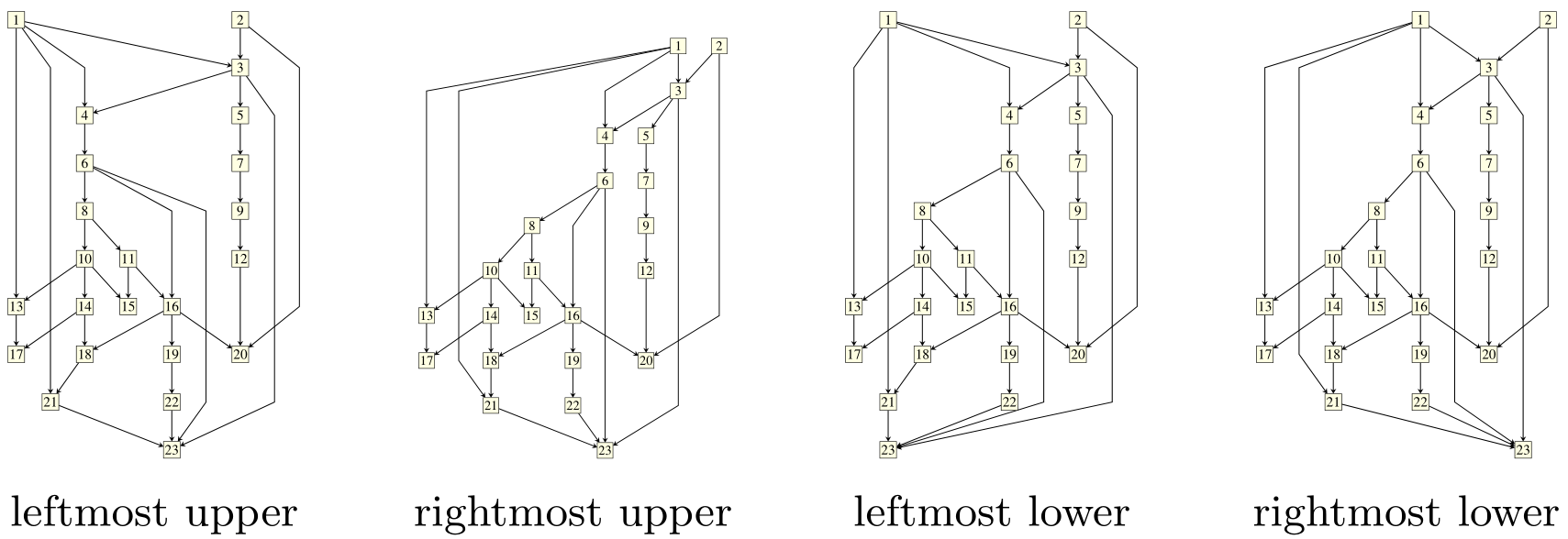 129
S. 39 Fig. 3. aus Fast and Simple Horizontal Coordinate Assignment, Ulrik Brandes und Boris Köpf
Algorithmus – Knotenpositionierung
Nach Brandes und Köpf
Umwandlung der Knoten
130
Algorithmus – Knotenpositionierung
Nach Brandes und Köpf
Umwandlung der Knoten
Vertex2
Vertex2
TD1
D3
D4
V1
131
Algorithmus – Knotenpositionierung
Nach Brandes und Köpf
Umwandlung der Knoten
Normaler Knoten
Berücksichtigung derBeschriftung
Dummyknoten
Knoten mit Portpaar
Vertex2
Vertex2
Vertex2
Vertex2
TD1
TD1
D3
D3
D4
D4
V1
V1
132
Algorithmus – Knotenpositionierung
Nach Brandes und Köpf
Umwandlung der Knoten
Normaler Knoten
Berücksichtigung derBeschriftung
Dummyknoten
Knoten mit Portpaar
Vertex2
Vertex2
TD1
D3
D4
V1
Vertex2
133
Algorithmus – Knotenpositionierung
Nach Brandes und Köpf
Umwandlung der Knoten
Normaler Knoten
Berücksichtigung derBeschriftung
Dummyknoten
Knoten mit Portpaar
Vertex2
Vertex2
TD1
D3
D4
V1
Vertex2
134
Algorithmus – Knotenpositionierung
Nach Brandes und Köpf
Umwandlung der Knoten
Normaler Knoten
Berücksichtigung derBeschriftung
Dummyknoten
Knoten mit Portpaar
Vertex2
Vertex2
TD1
D3
D4
V1
Vertex2
D3
135
Algorithmus – Knotenpositionierung
Nach Brandes und Köpf
Umwandlung der Knoten
Normaler Knoten
Berücksichtigung derBeschriftung
Dummyknoten
Knoten mit Portpaar
Vertex2
Vertex2
TD1
D3
D4
V1
Vertex2
D3
V1
136
Algorithmus – Knotenpositionierung
Nach Brandes und Köpf
Umwandlung der Knoten
Normaler Knoten
Berücksichtigung derBeschriftung
Dummyknoten
Knoten mit Portpaar
Vertex2
Vertex2
Vertex2
Vertex2
TD1
TD1
D3
D3
D4
D4
V1
V1
Vertex2
TD1
D3
V1
D4
137
Algorithmus – Knotenpositionierung
Nach Brandes und Köpf
Umwandlung der Knoten
Normaler Knoten
Berücksichtigung derBeschriftung
Dummyknoten
Knoten mit Portpaar
Vertex2
TD1
D3
D4
V1
Vertex2
TD1
D3
V1
D4
138
Algorithmus
0: Vorverarbeitung
1: Richtungszuweisung
2: Lagenzuordnung
3: Dummyknotenerstellung
4: Kreuzungsreduzierung
5: Knotenpositionierung
6: Kantenführung
139
Algorithmus – Kantenführung
140
Algorithmus – Kantenführung
Nicht umgesetzt aus Zeitgründen
Später umgesetzt im Rahmen des Papers
Layered Drawing of Undirected Graphs with Generalized Port Constraints
Julian Walter, Johannes Zink, Joachim Baumeister, Alexander Wolff
[GD 2020]
141
Algorithmus
0: Vorverarbeitung
1: Richtungszuweisung
2: Lagenzuordnung
3: Dummyknotenerstellung
4: Kreuzungsreduzierung
5: Knotenpositionierung
6: Kantenführung
142
Tests
143
Tests
Richtungszuweisung
kräftebasiertBreitensuchezufällig
Kreuzungsreduzierung
Knotenkoordinaten Portkoordinaten
Visueller Vergleich
Schulze et al.dieses Verfahren
144
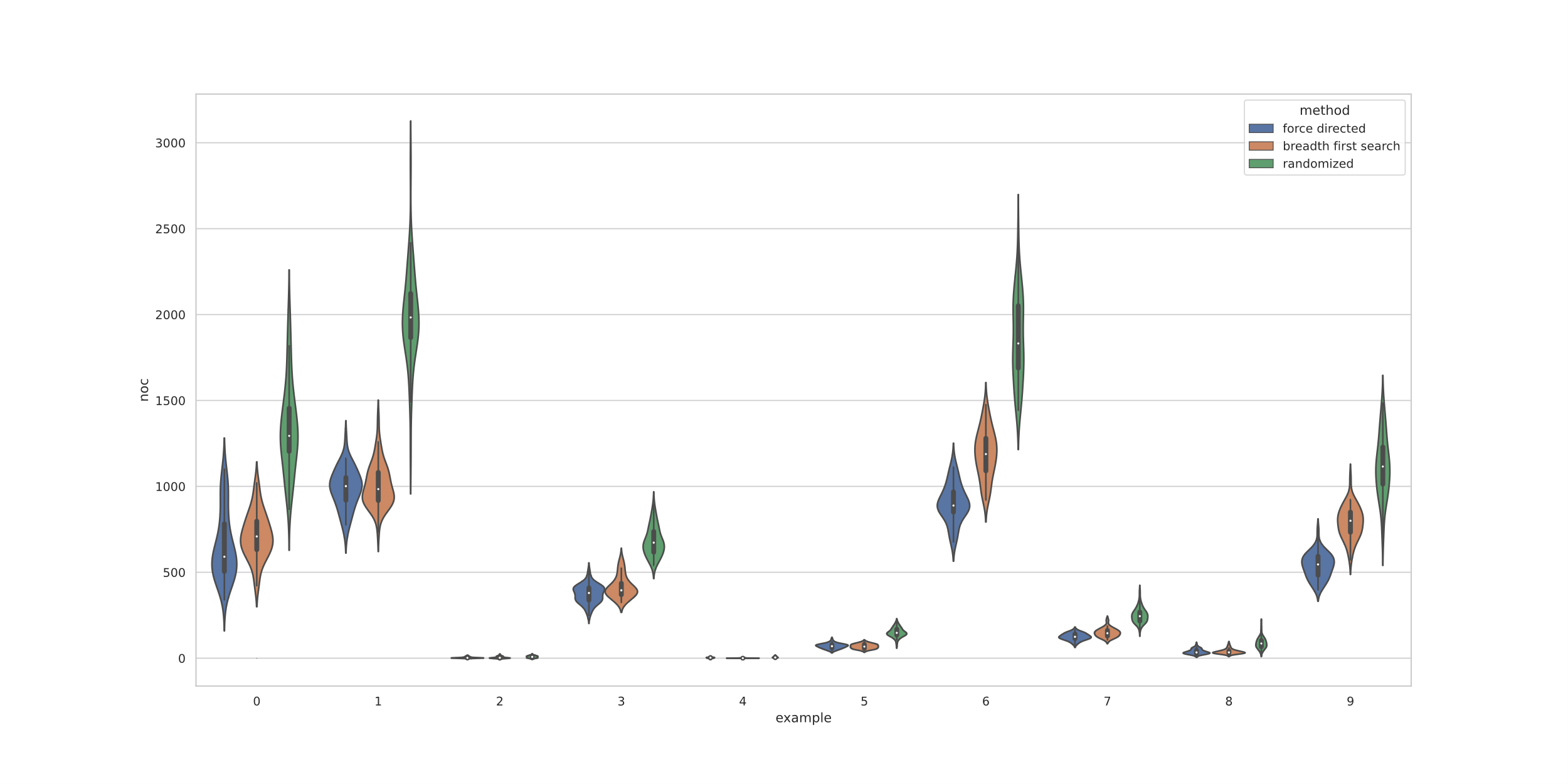 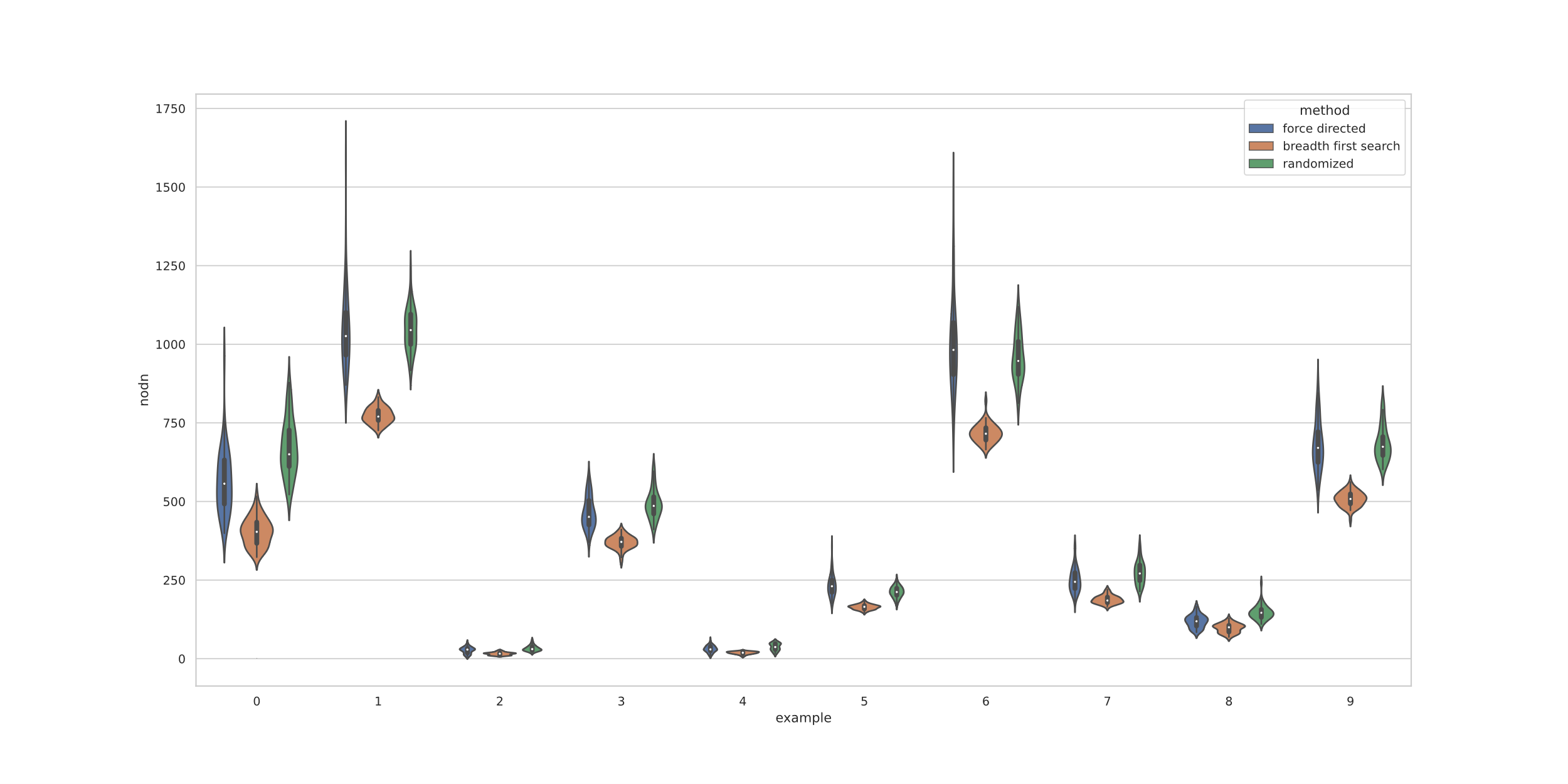 Tests
Richtungszuweisung
kräftebasiertBreitensuchezufällig
Kreuzungsreduzierung
Knotenkoordinaten Portkoordinaten
Visueller Vergleich
Schulze et al.dieses Verfahren
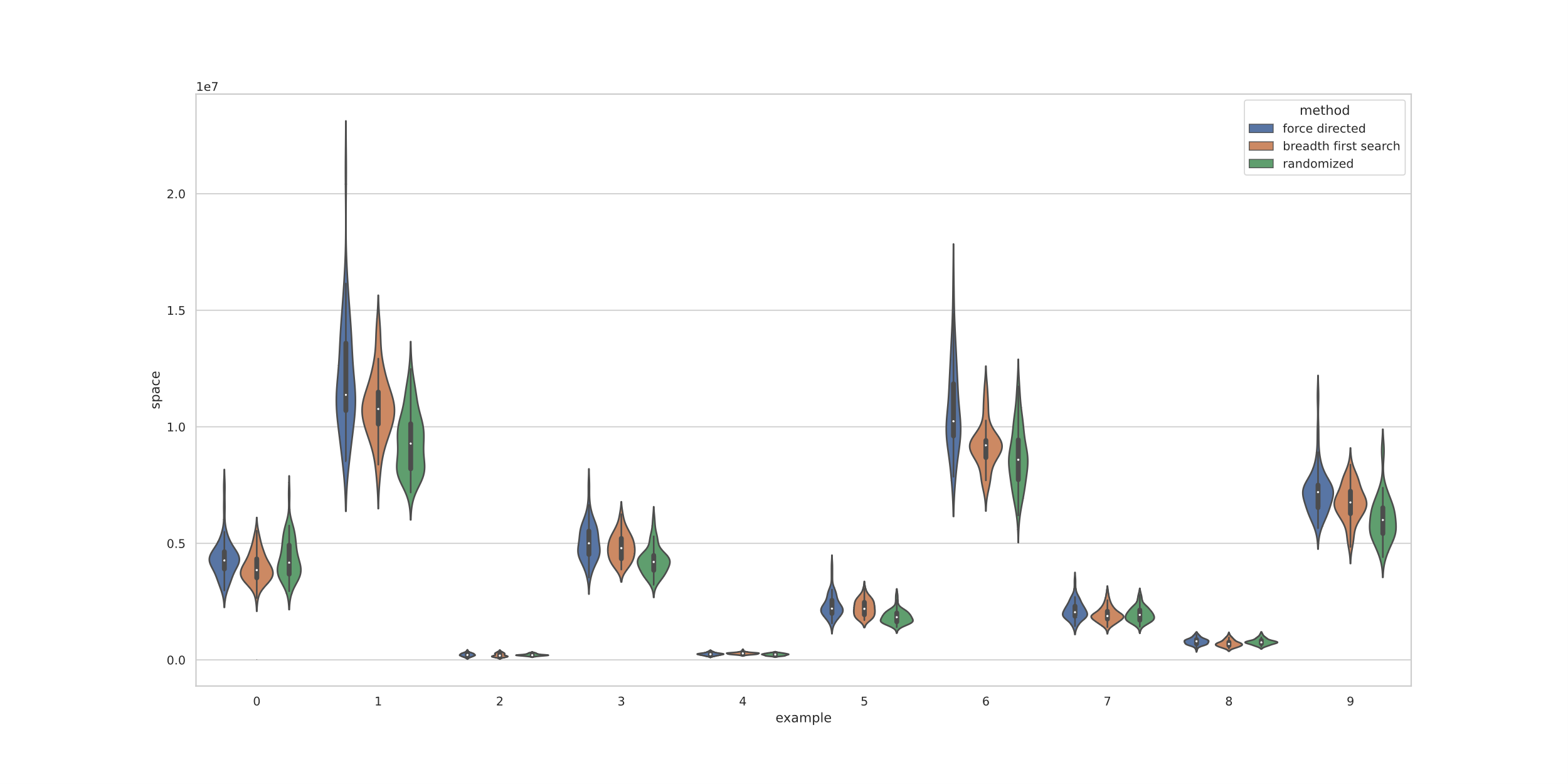 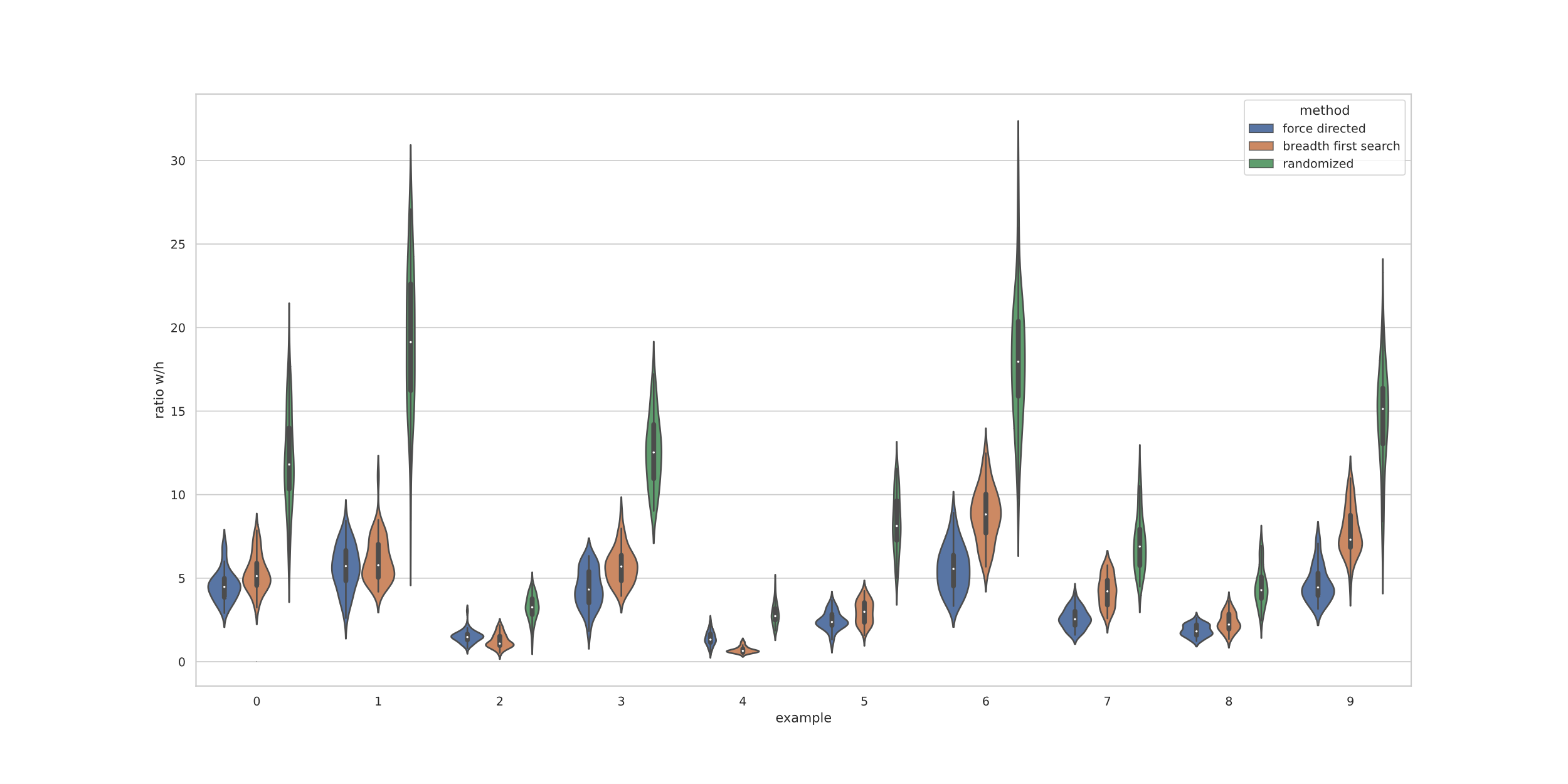 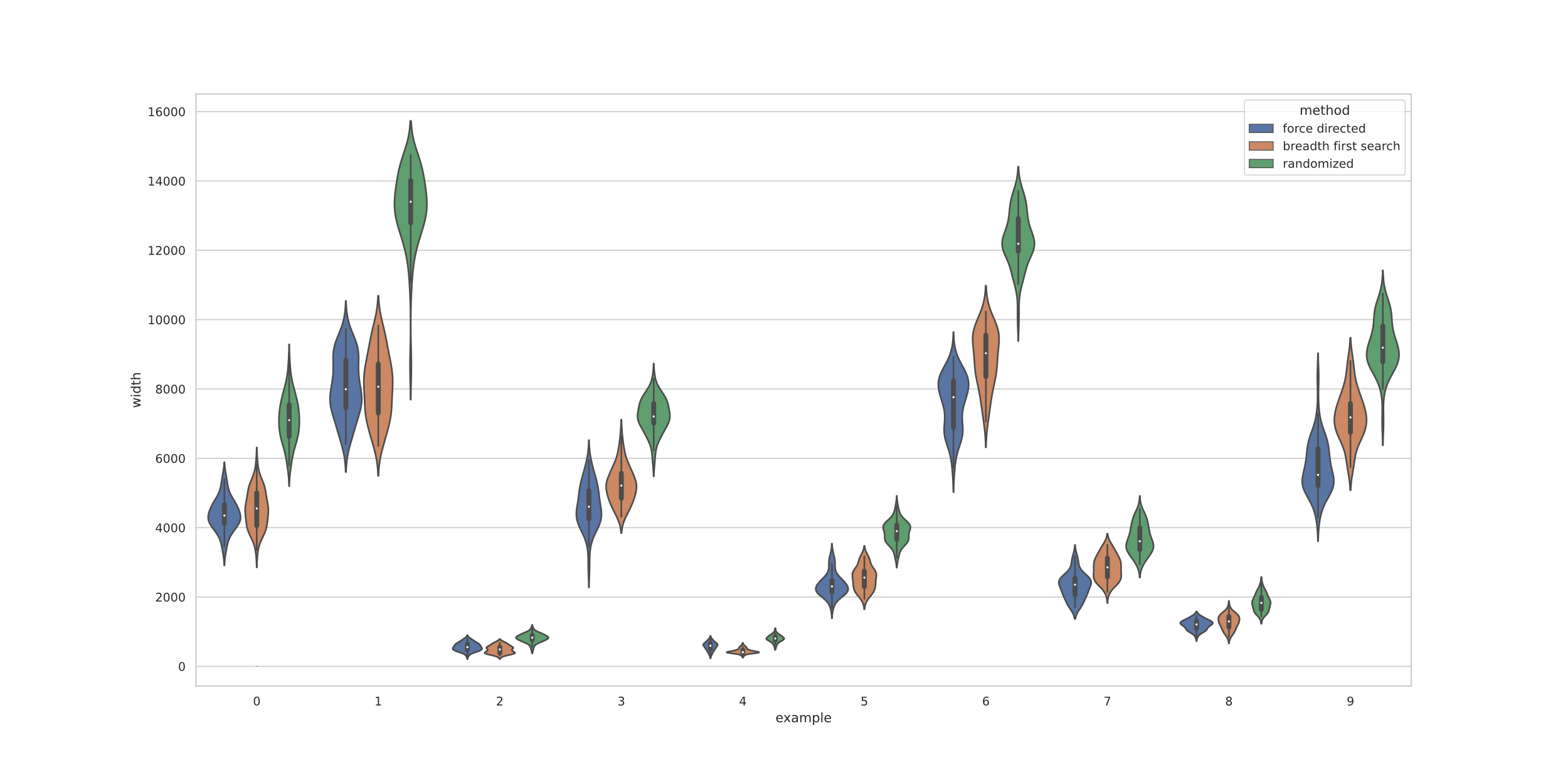 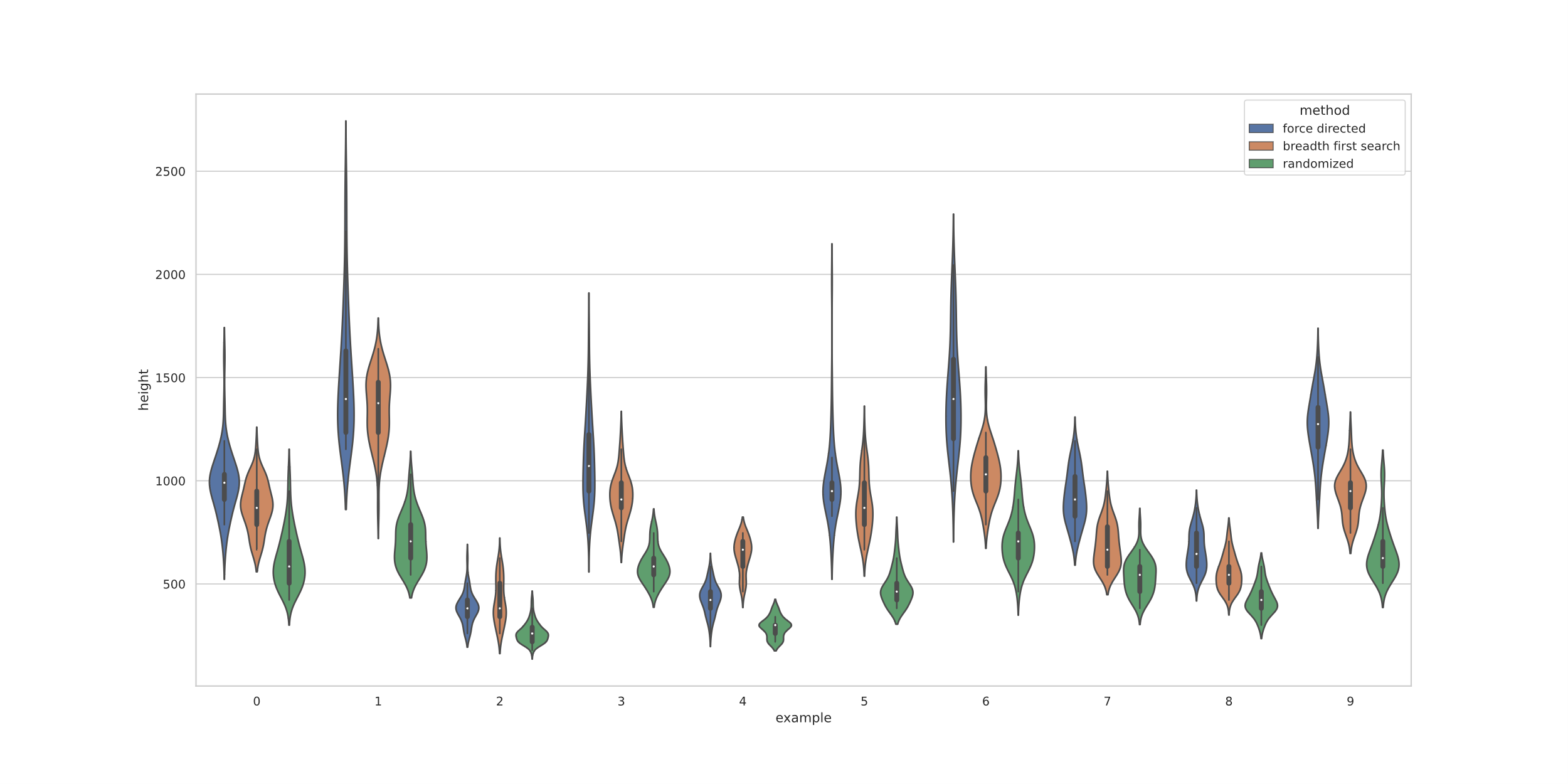 145
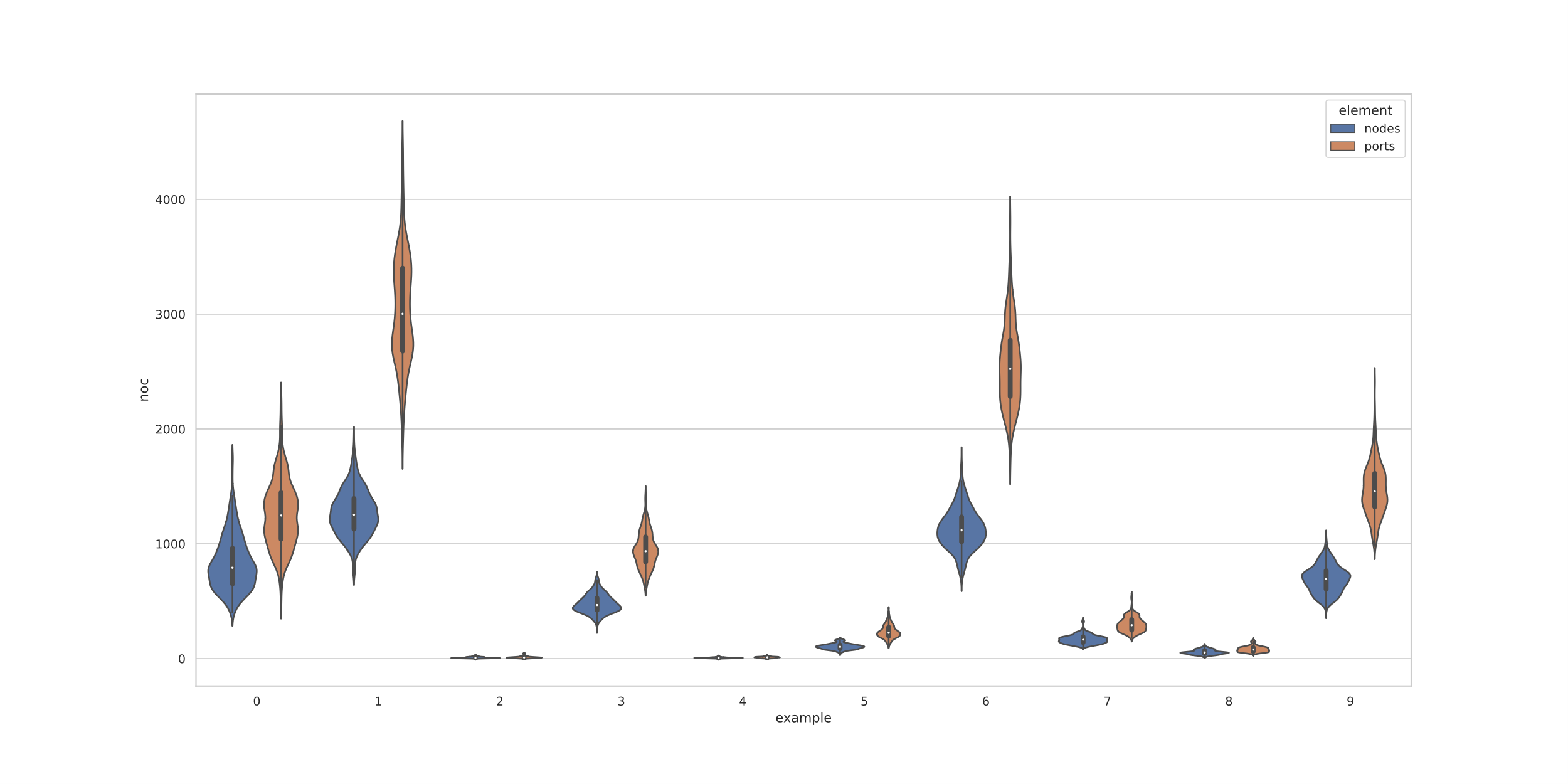 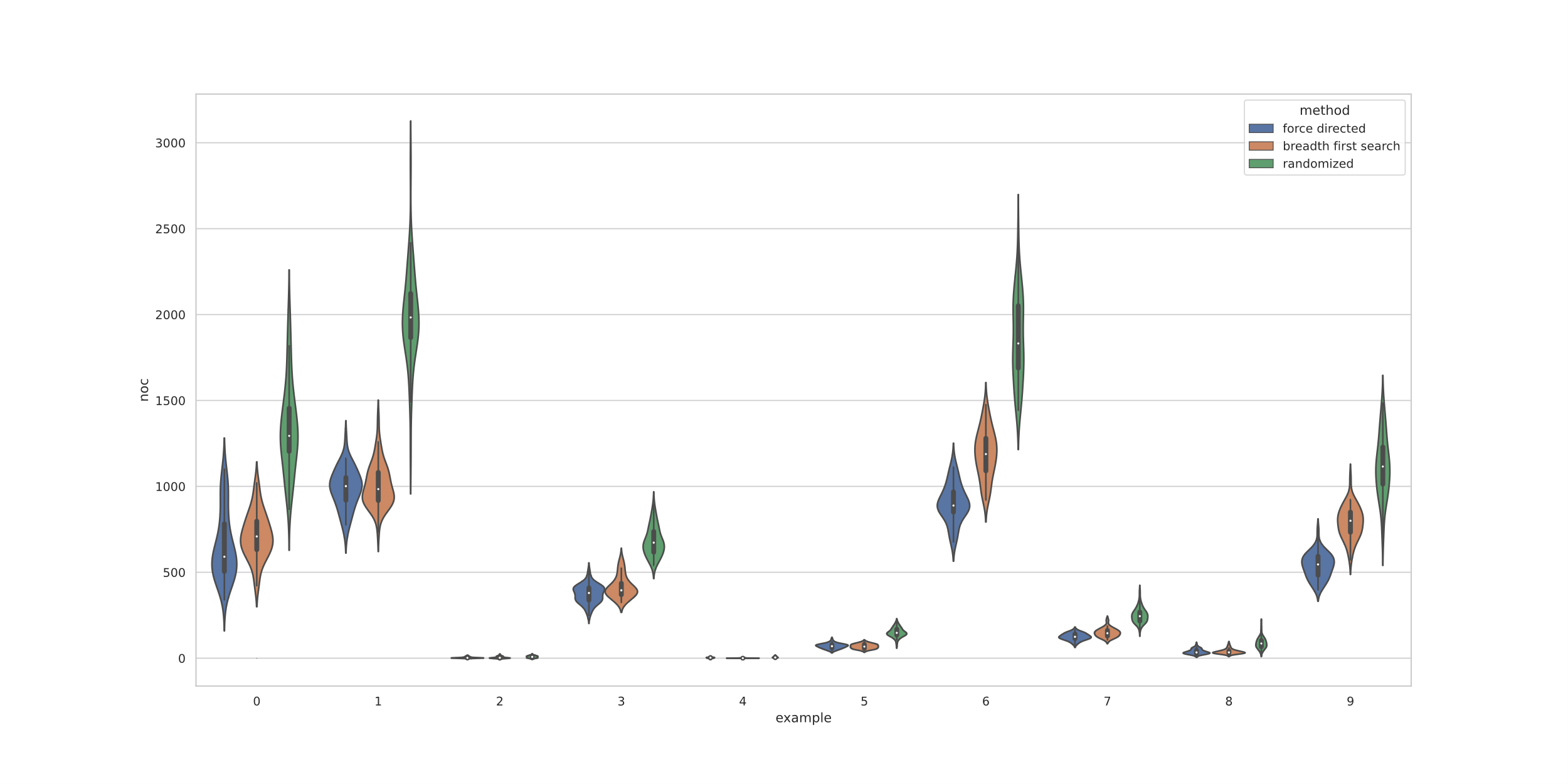 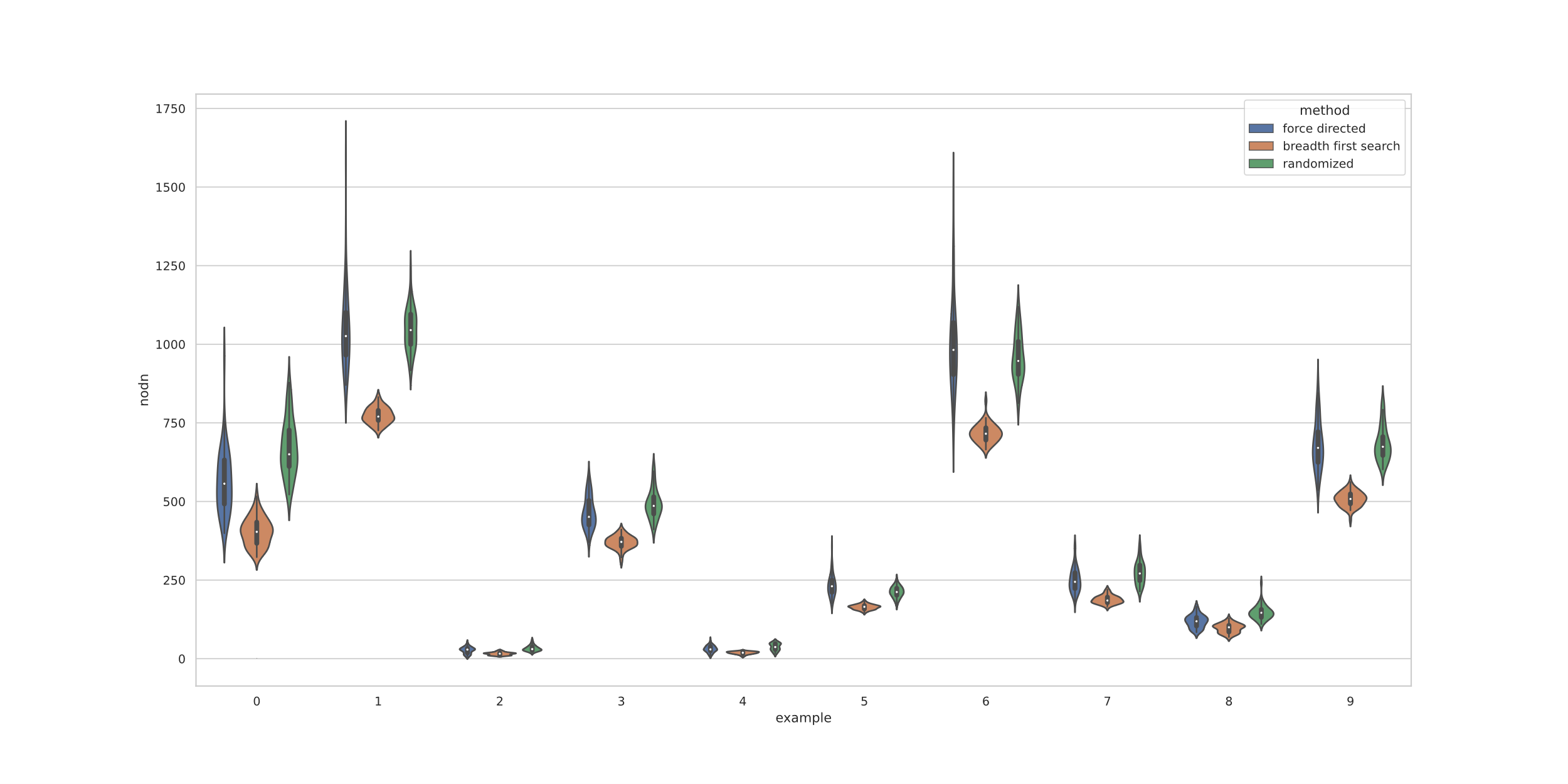 Tests
Richtungszuweisung
kräftebasiertBreitensuchezufällig
Kreuzungsreduzierung
Knotenkoordinaten Portkoordinaten
Visueller Vergleich
Schulze et al.dieses Verfahren
Dummyknoten
Kreuzungen
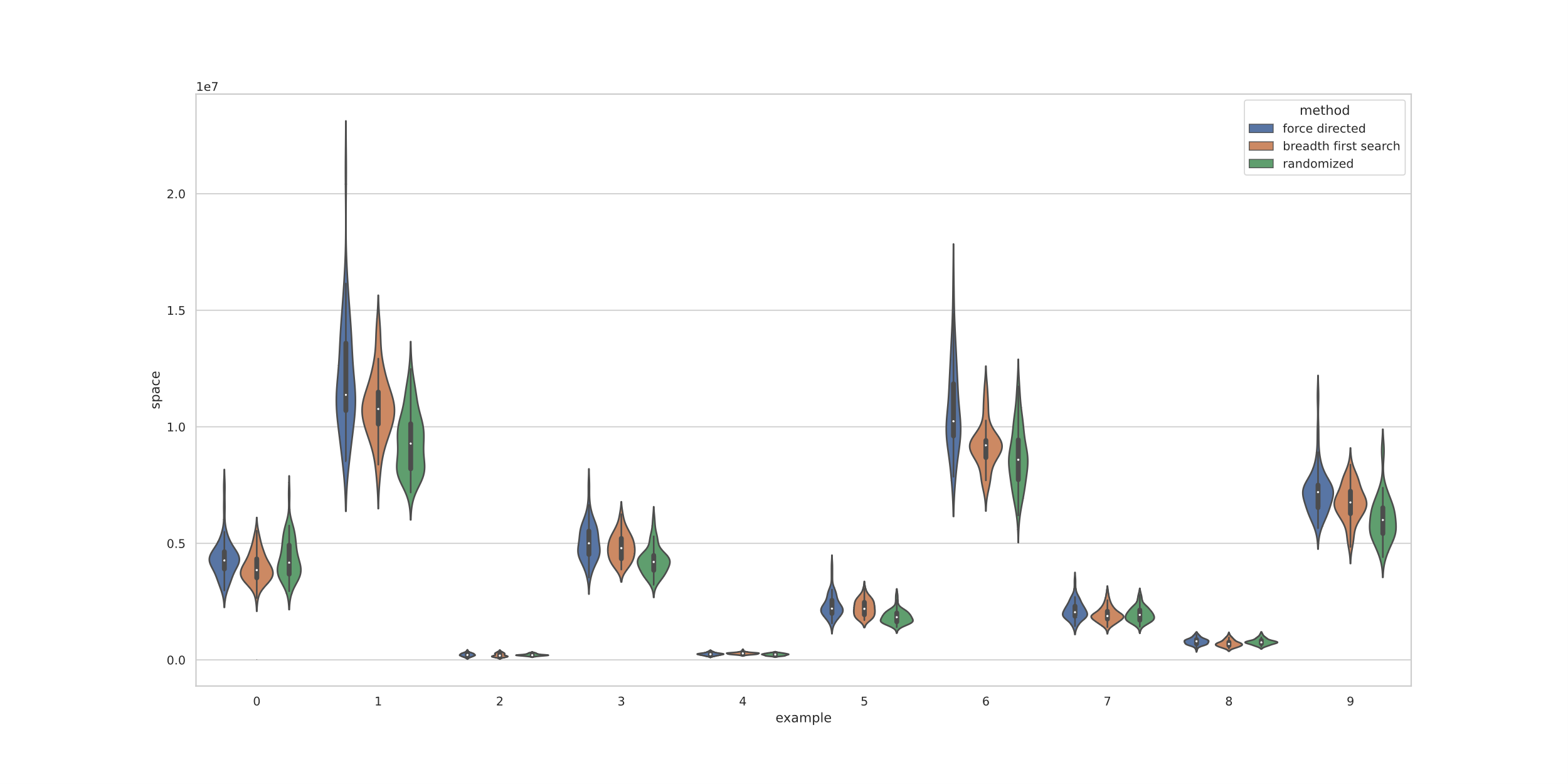 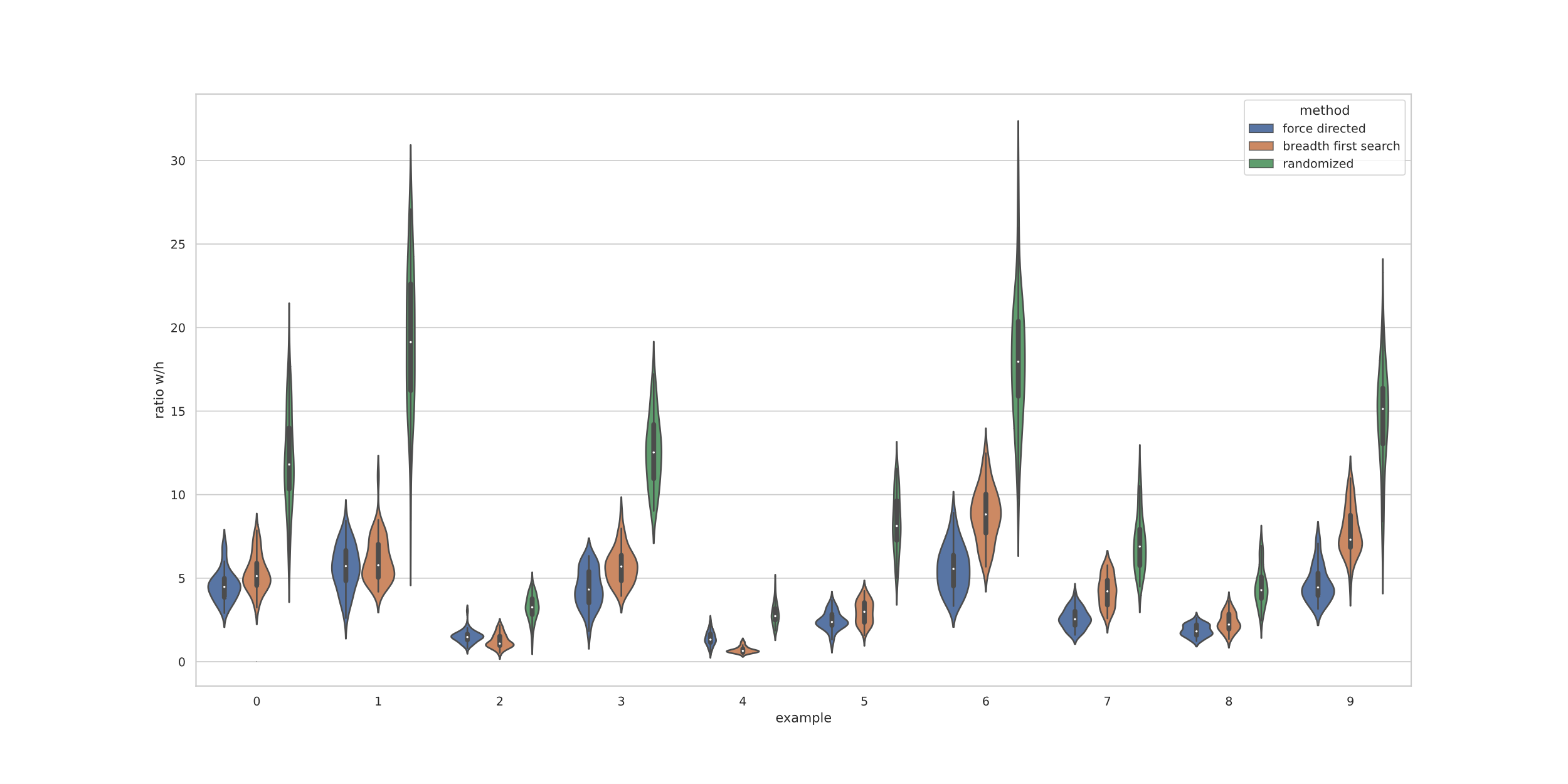 Seitenverhältnis
Fläche
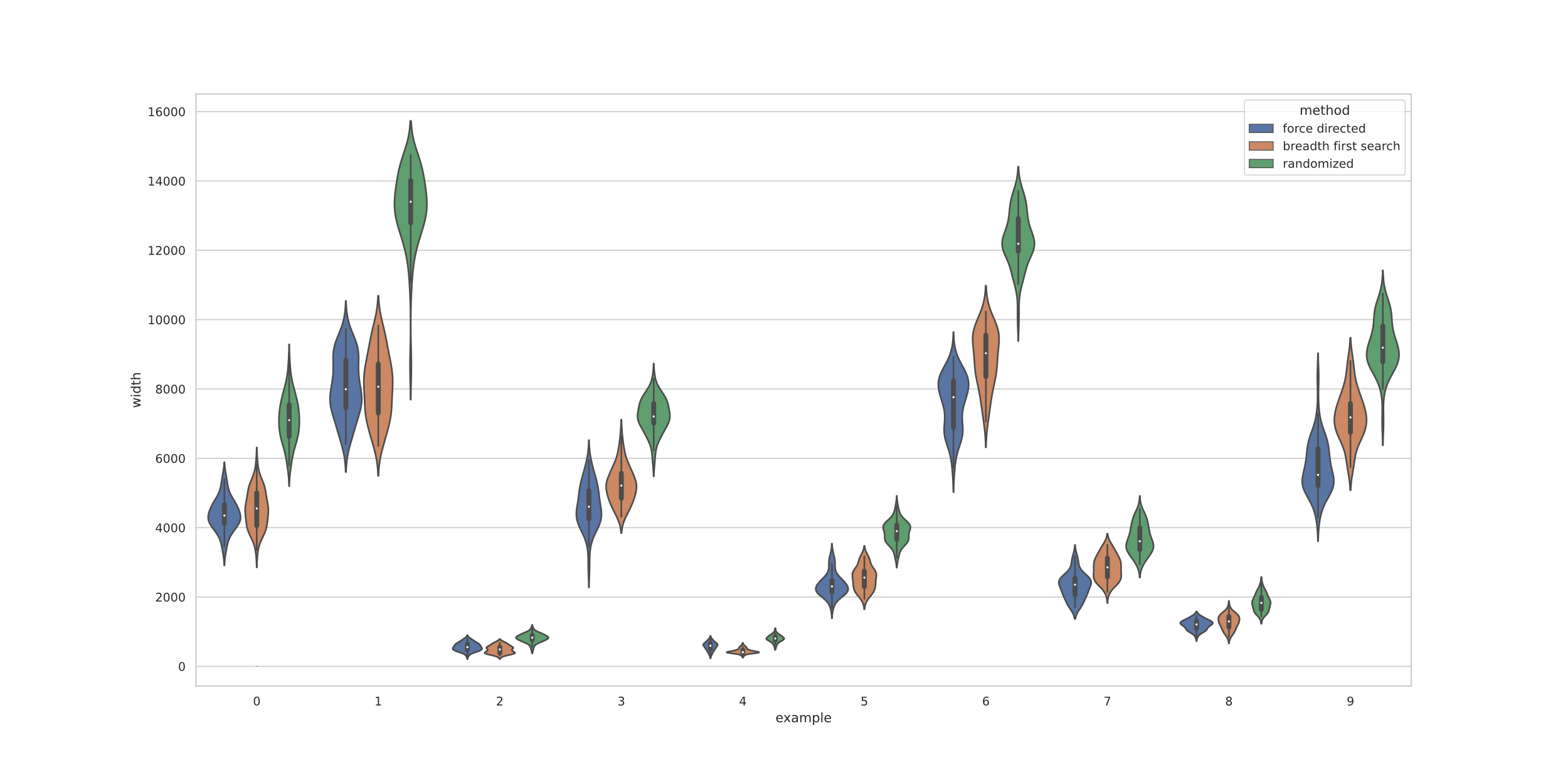 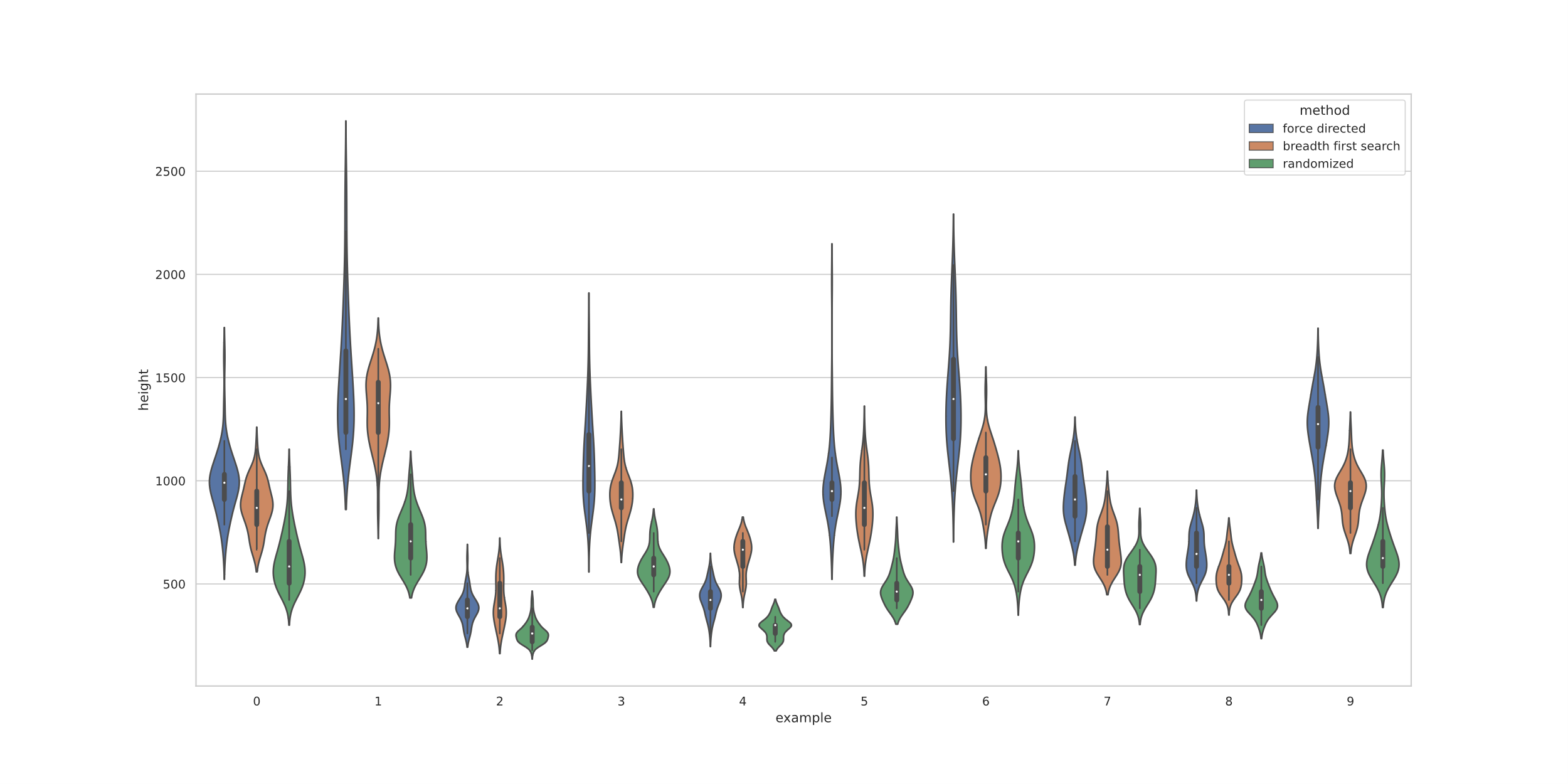 Höhe
Breite
146
[Speaker Notes: 50 Mal je Graph
50 Mal Kreuzungsreduzierung je Durchlauf]
Tests
Richtungszuweisung
kräftebasiertBreitensuchezufällig
Kreuzungsreduzierung
Knotenkoordinaten Portkoordinaten
Visueller Vergleich
Schulze et al.dieses Verfahren
147
Tests
Richtungszuweisung
kräftebasiertBreitensuchezufällig
Kreuzungsreduzierung
Knotenkoordinaten Portkoordinaten
Visueller Vergleich
Schulze et al.dieses Verfahren
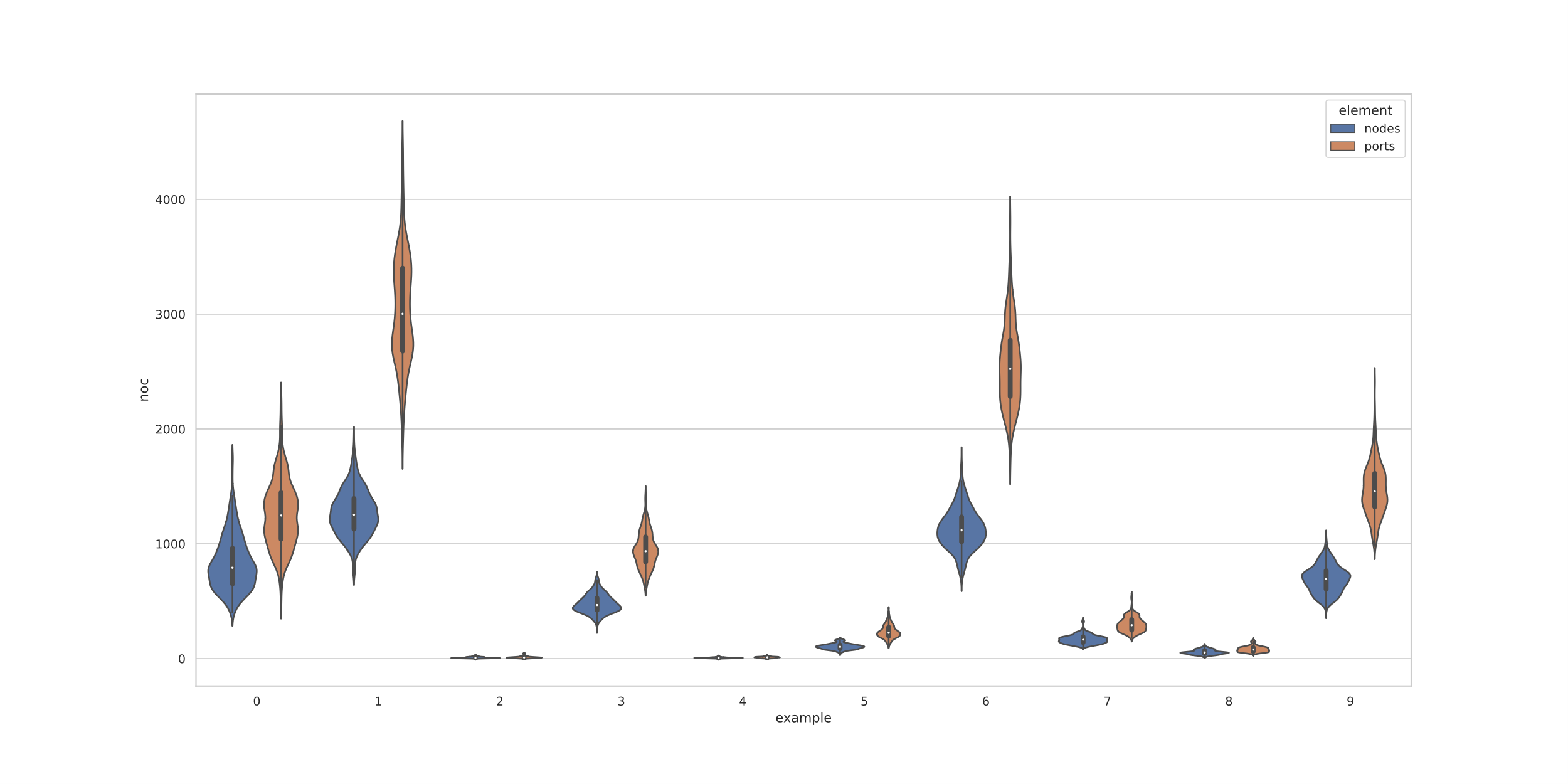 Kreuzungen
148
[Speaker Notes: Knotenpositionen + node-relative-Methode für Pairings
Portpositionen nach layer-total
200 Mal je Graph mit kräftebasierter Richtungszuweisung]
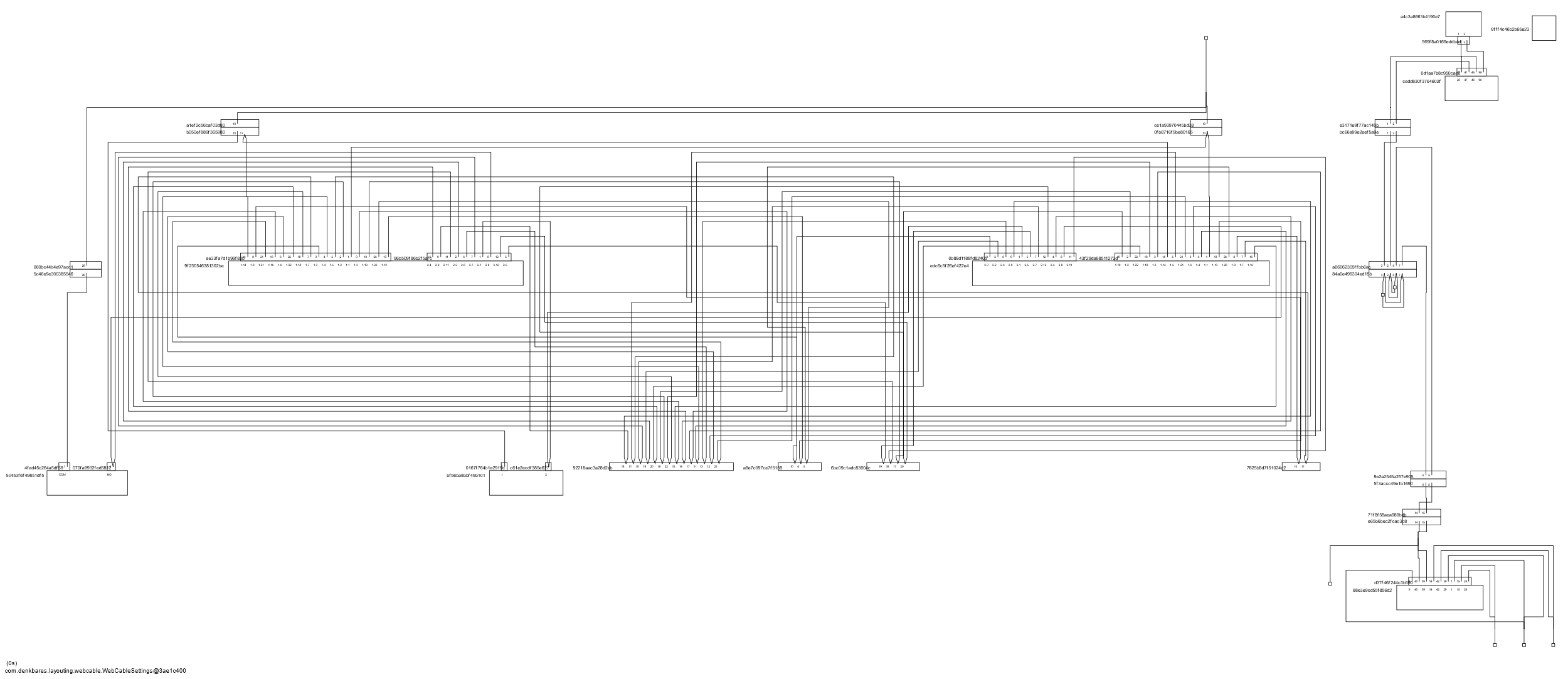 Tests
Richtungszuweisung
kräftebasiertBreitensuchezufällig
Kreuzungsreduzierung
Knotenkoordinaten Portkoordinaten
Visueller Vergleich
Schulze et al.dieses Verfahren
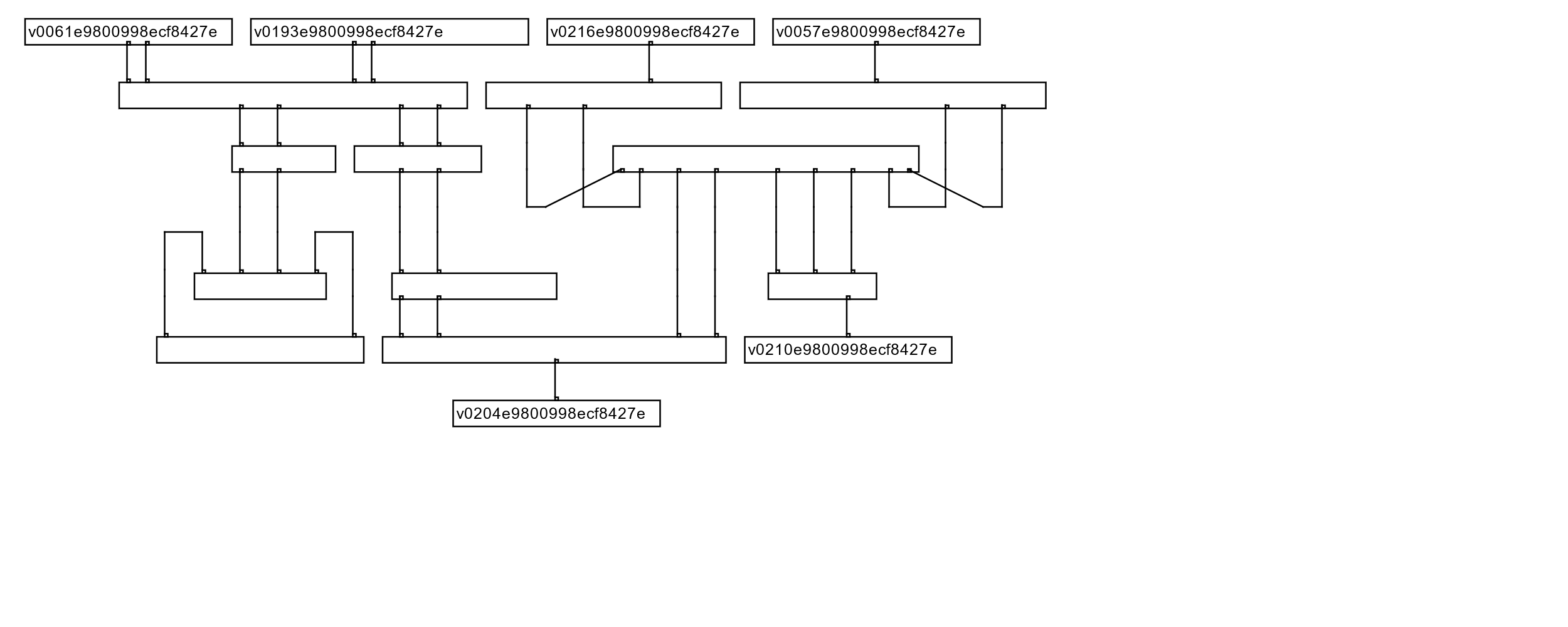 149
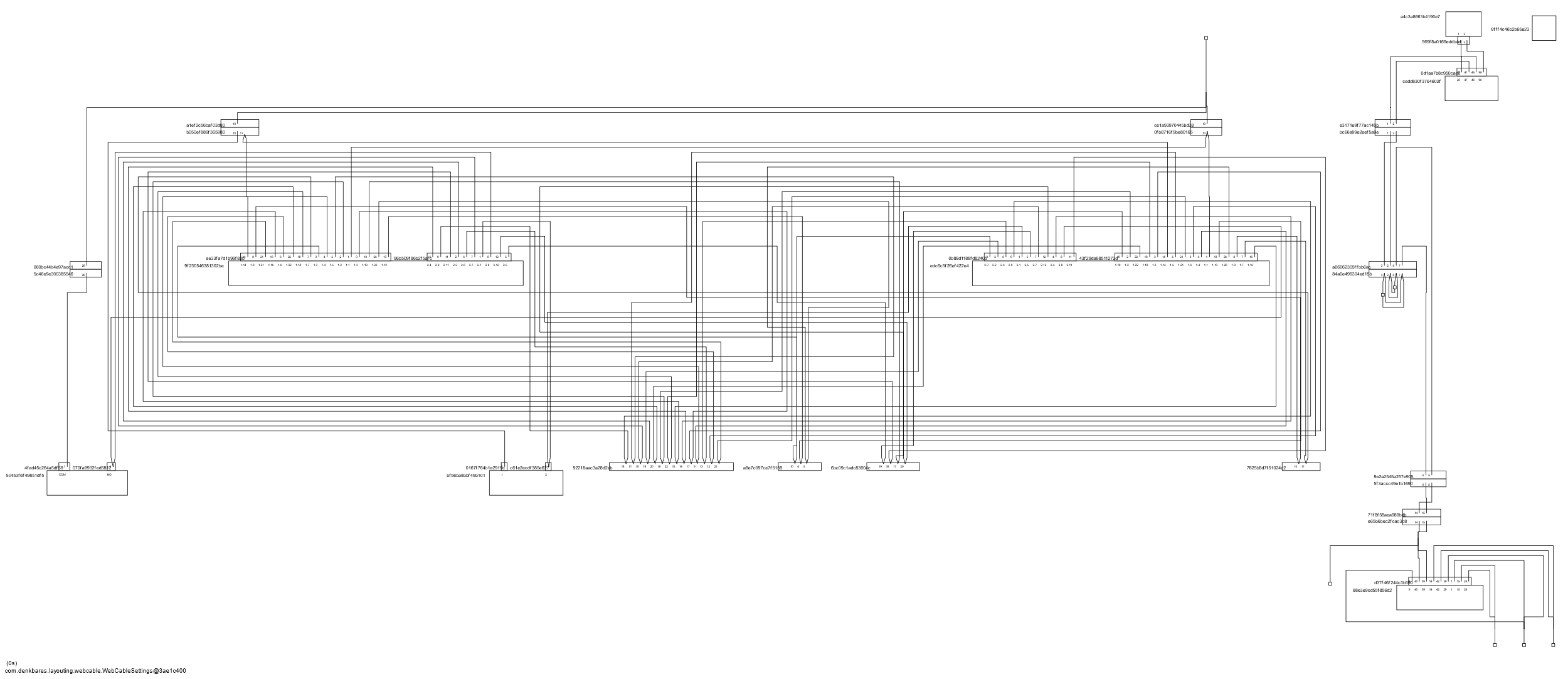 Tests
Richtungszuweisung
kräftebasiertBreitensuchezufällig
Kreuzungsreduzierung
Knotenkoordinaten Portkoordinaten
Visueller Vergleich
Schulze et al.dieses Verfahren
g3
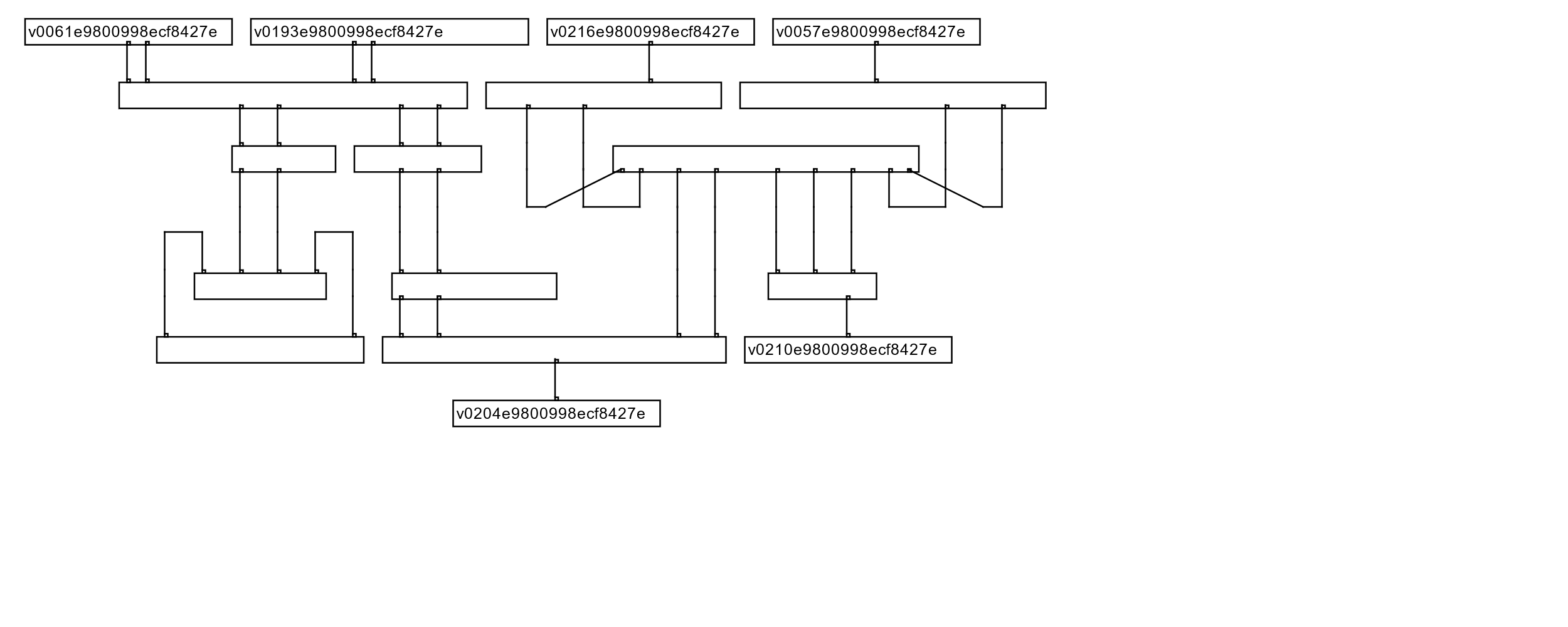 g4
g7
g1
e1
e2
g5
g6
g2
g5
g7
g3
g6
e3
g4
e4
g2
g1
150
[Speaker Notes: 5 Kreuzungen vs 2 Kreuzungen]
Zusammenfassung
D2
V2
D3
V3
V8
0: Vorverarbeitung
	zwei Ports je Kante	eine Kante je Port
1: Richtungszuweisung
	kräftebasiert	Breitensuche	zufällig
2: Lagenzuordnung
	Network Simplex	nach Gansner et al.
3: Dummyknotenerstellung
	Tourning Dummys
4: Kreuzungsreduzierung
	Portreihenfolge	Knotenkoordinaten
5: Knotenpositionierung
	Umwandlung in Ports und Kanten	nach Brandes und Köpf
6: Kantenführung
Tests:
	kräftebasiert und Knotenreihenfolge	am besten
3
V2
-1
V6
V2
V3
V7
V4
V5
3
D4
V1
V1
D2
D3
TD1
0
0
V7
V6
V3
V2
Vertex2
3
V4
D4
1
1
3
V1
V1
V4
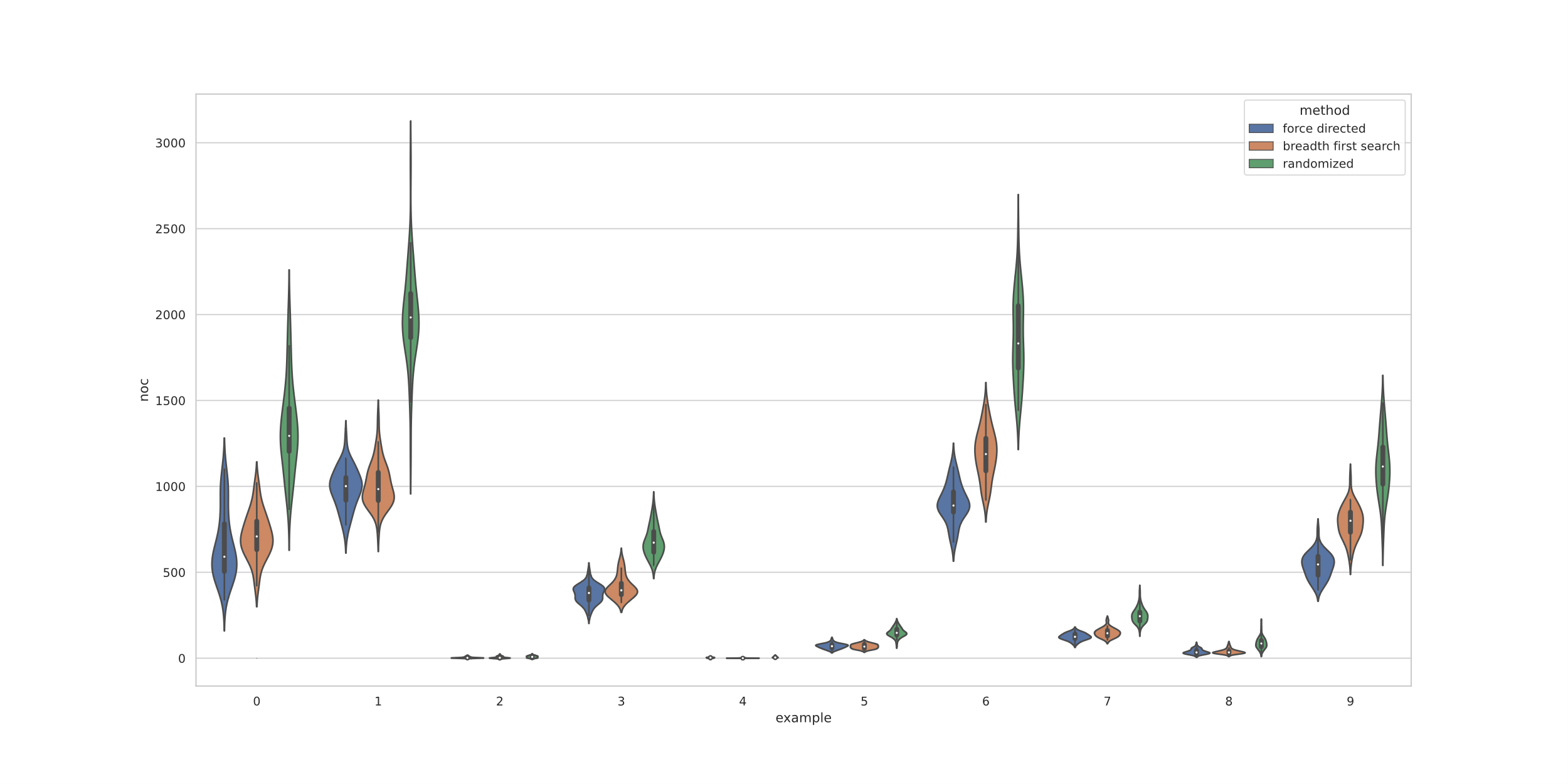 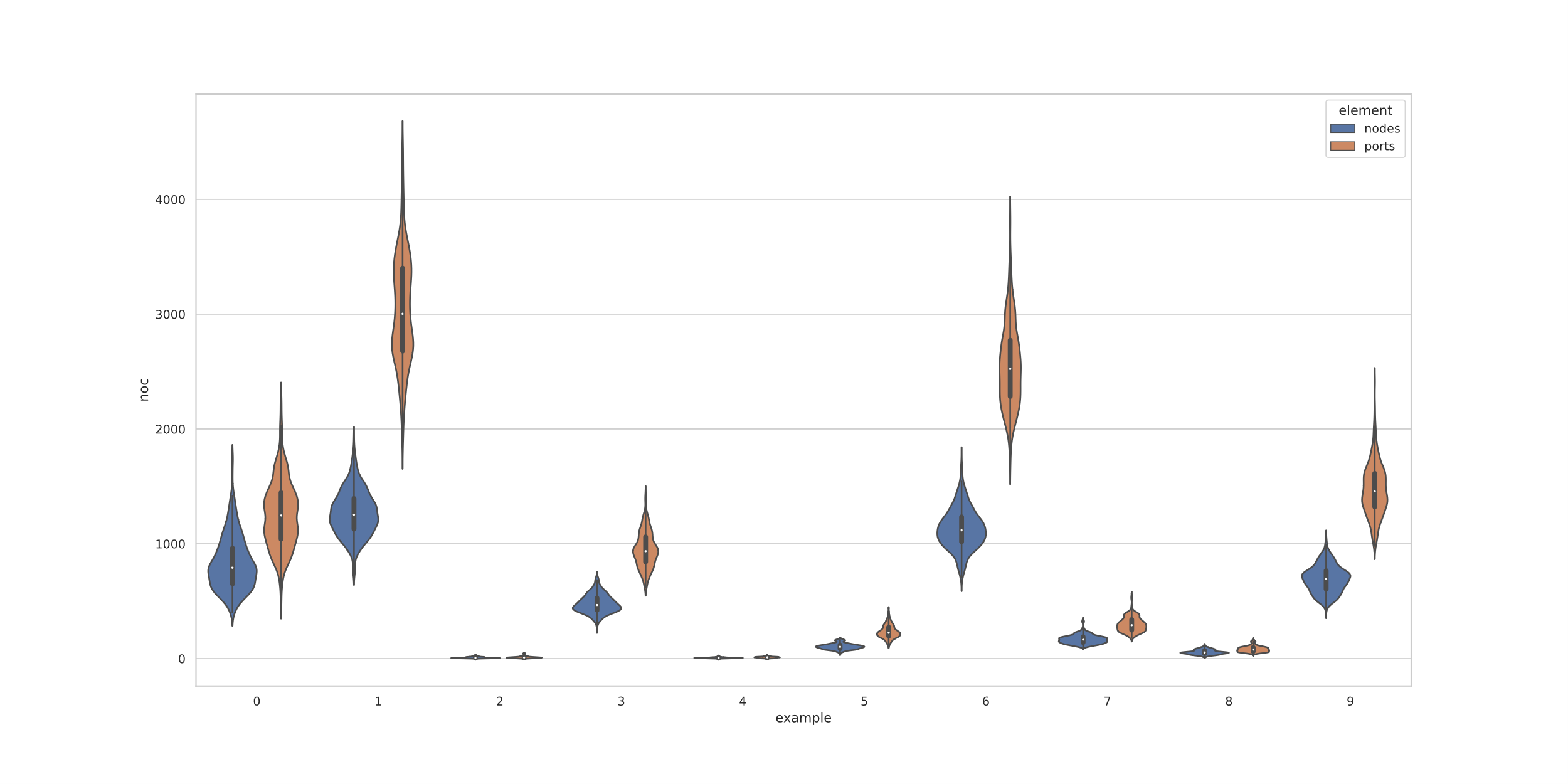 151
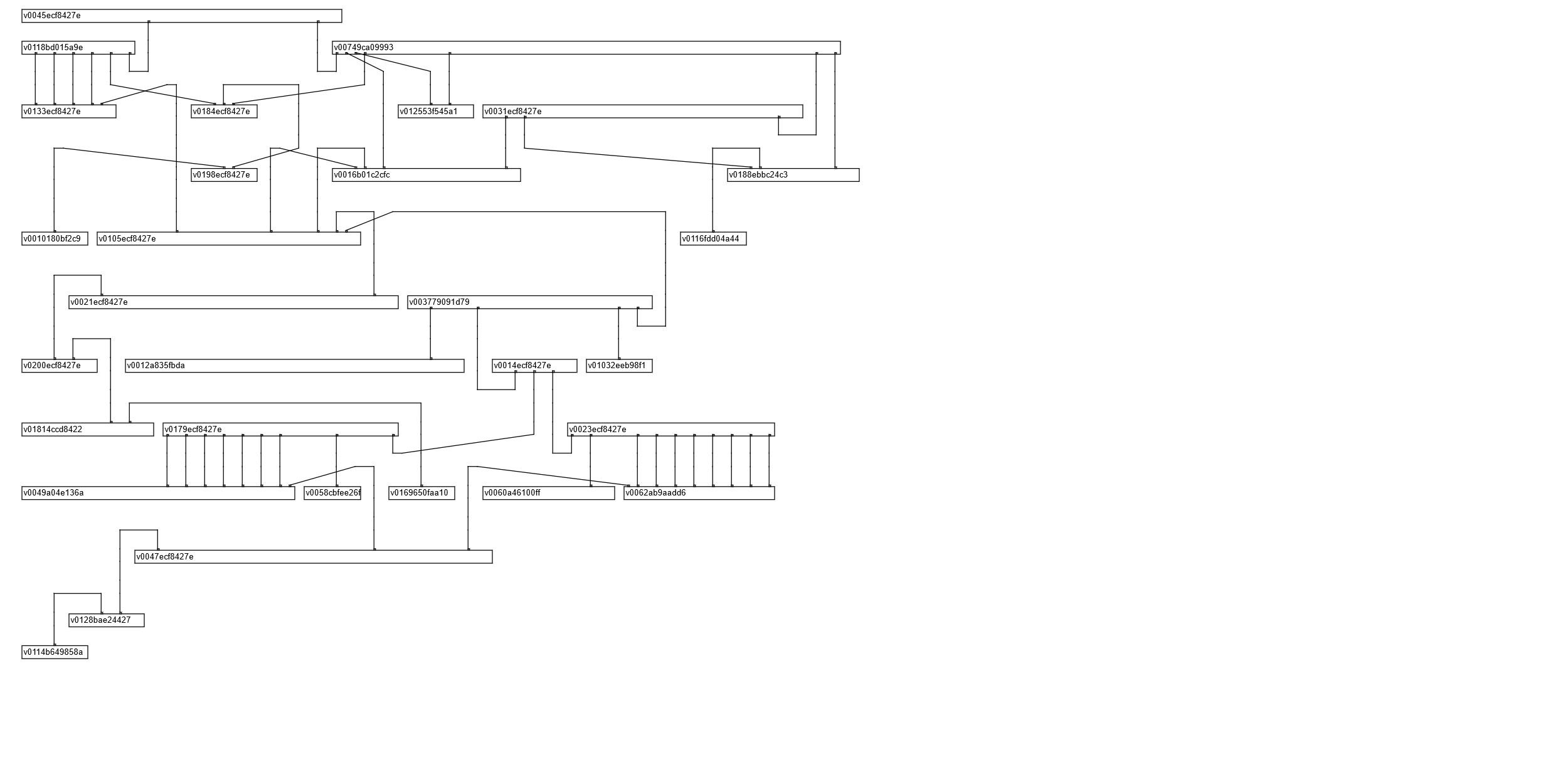